Электронное портфолио
Мадиярова Анастасия Григорьевна
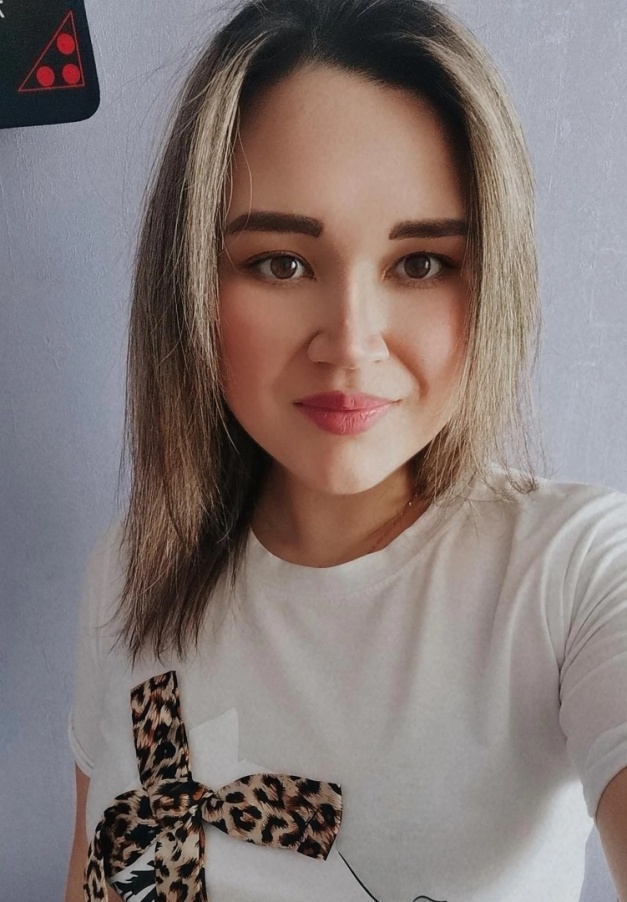 Дата рождения: 17.02.1995
Образование: высшее
Стаж педагогической работы: 2 года
Специальность:  воспитатель
Квалификация: не имеется
Адрес: г.Мегион ул.Свободы д.36 кв.76
Телефон: 8 982 139 50 57
Электронный адрес: madiyarova.nastya@mail.ru
Личный сайт: https://www.maam.ru/users/1313477
E-mail учреждения:  ds_belosnezhka@mail.ru
Уровень  предоставляемого содержания образования
Федеральное государственное бюджетное образовательное учреждение высшего образования «Нижневартовский государственный университет» по специальности – «Начальное образование», 2018 год.
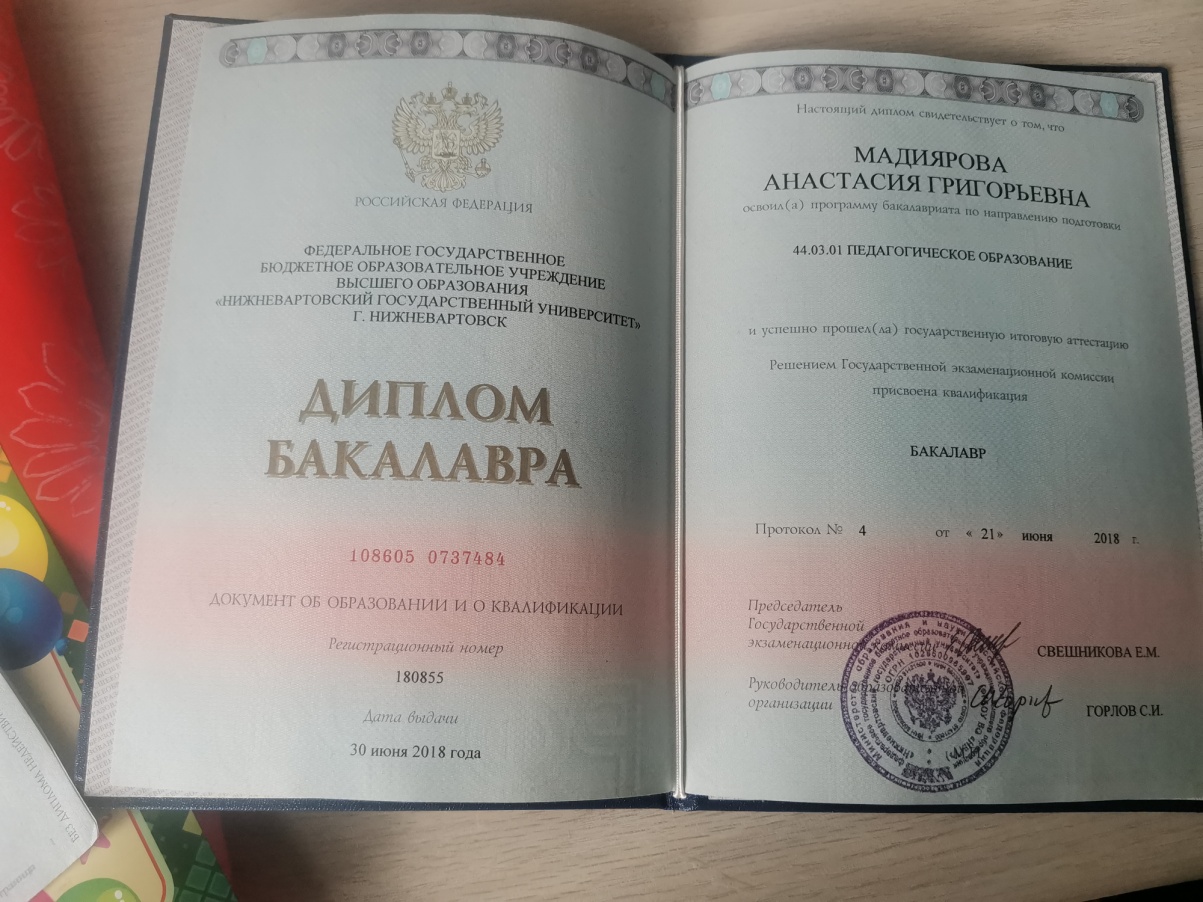 Уровень  предоставляемого содержания образования
Профессиональная переподготовка отделении дополнительного профессионального образования «Межрегиональный институт развития образования» по программе «Дошкольное образование и педагогика» - воспитатель. 2019 год.
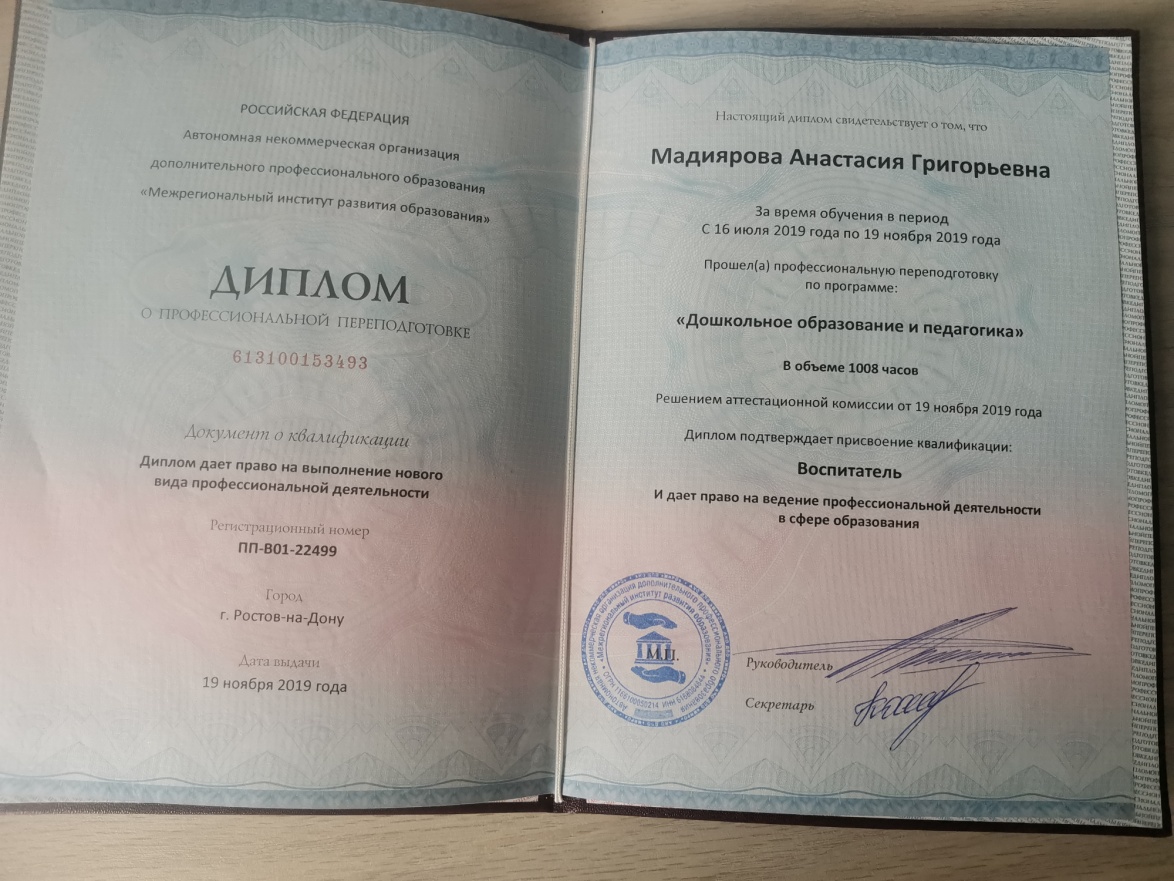 Уровень  предоставляемого содержания образования
Профессиональная переподготовка дополнительного профессионального образования по программе «Педагогика и методика дошкольного образования»; «Здоровье сберегающие технологии в образовательной организации. Педагогическое сопровождение детей с психосоматическими расстройствами»
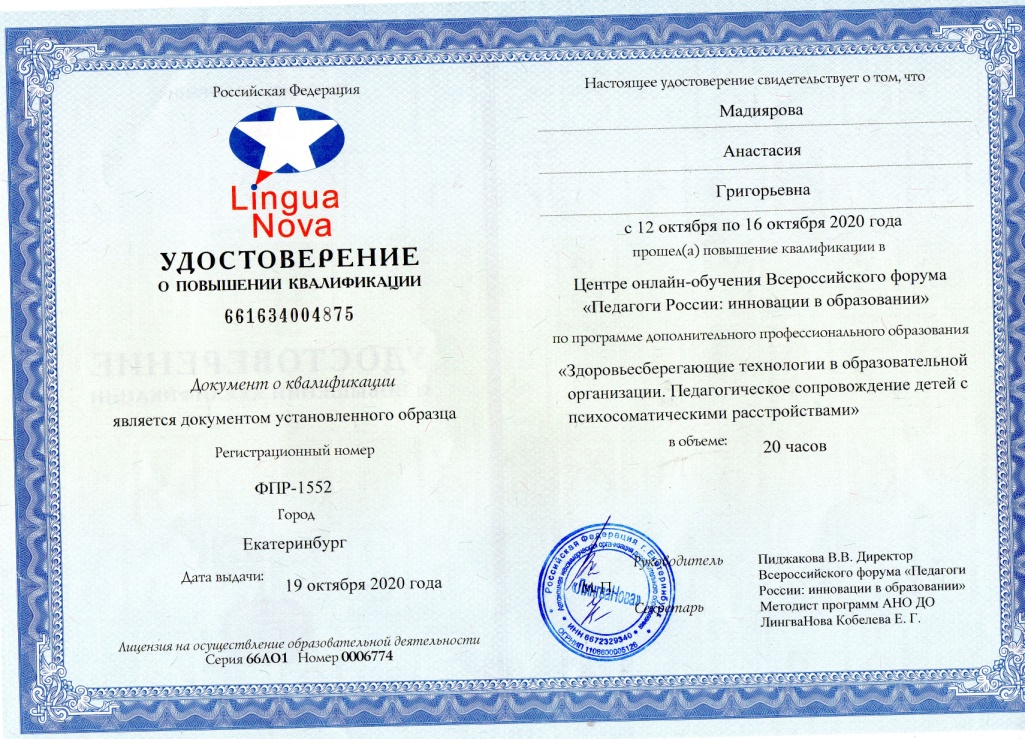 Транслирование опыта практических результатов своей профессиональной деятельности
Разработаны и реализованы следующие проекты: краткосрочные проекты:
  «Здравствуй, малыш», 




  «Здоровье в порядке – спасибо зарядке!»


;
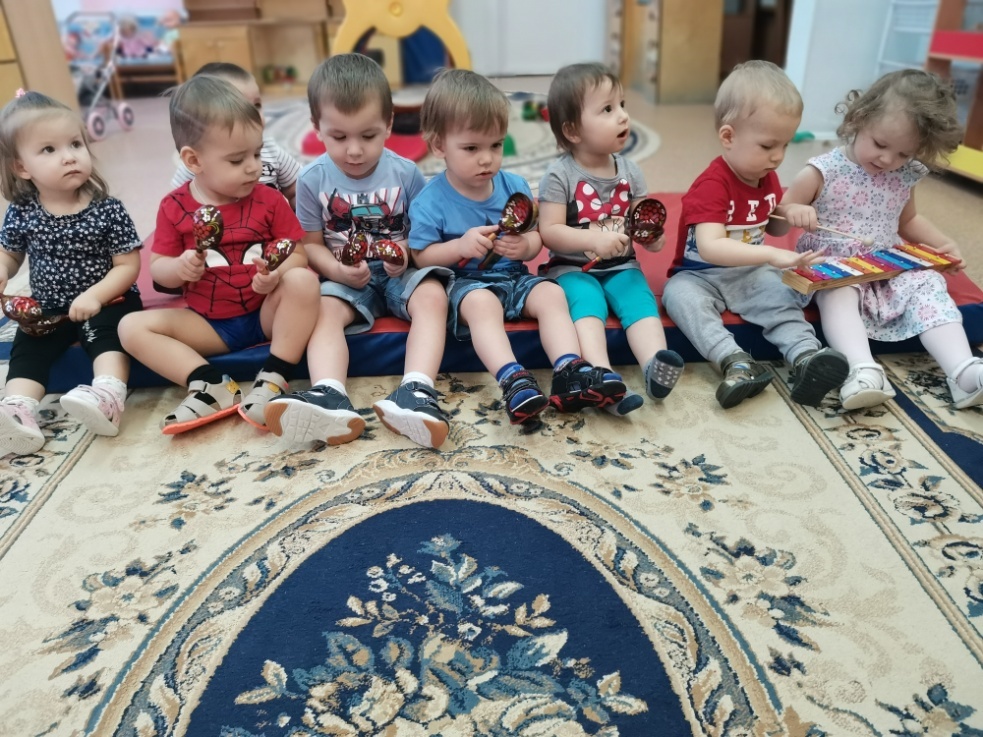 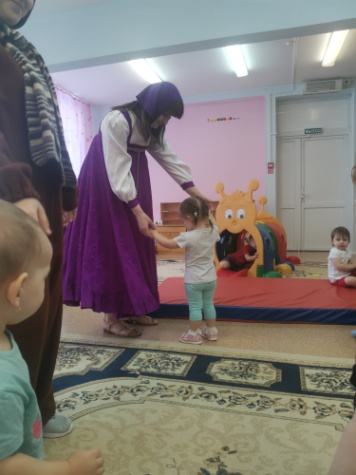 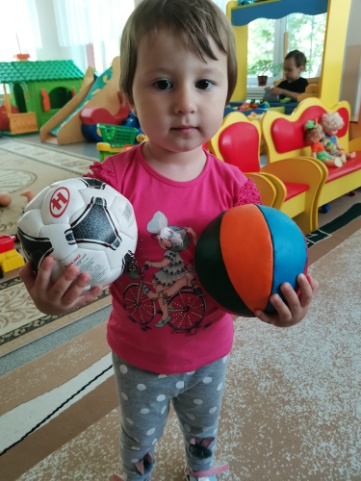 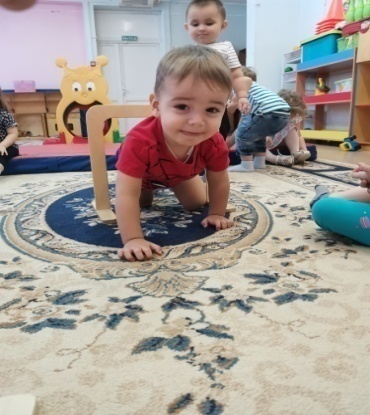 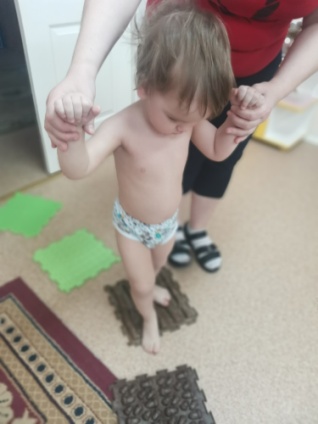 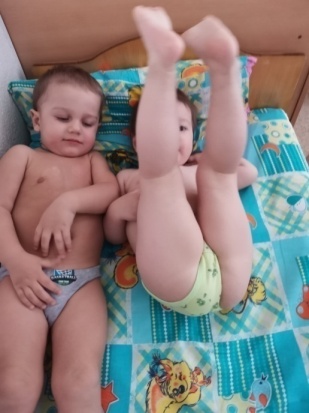 Долгосрочные проекты: 
«Моя семья»; 






 «Юный художник»
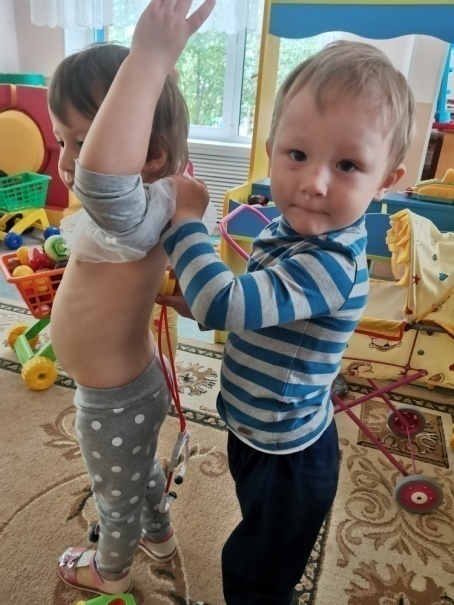 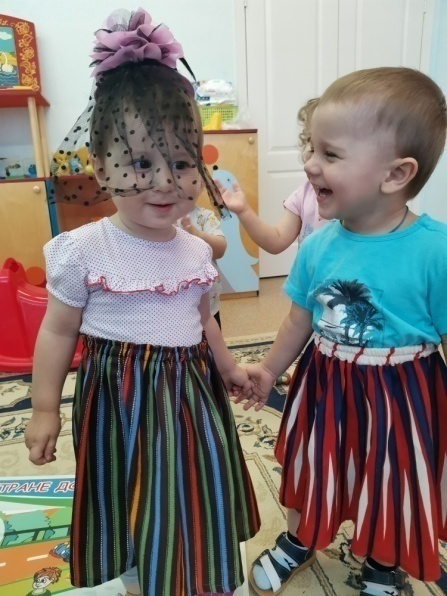 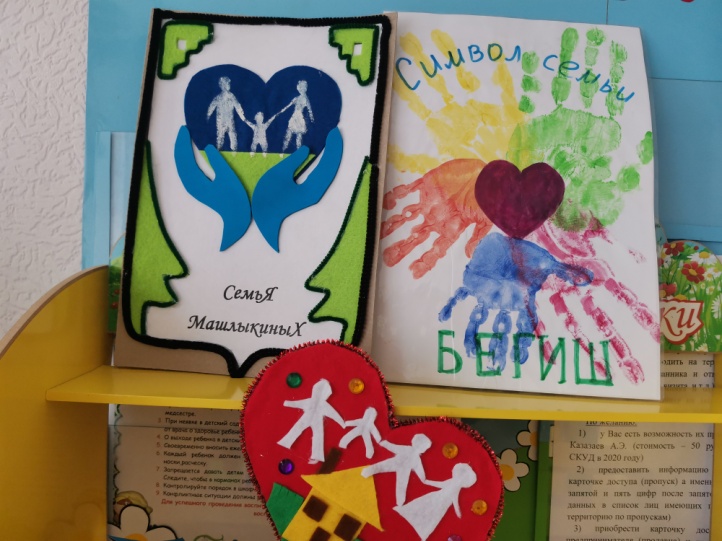 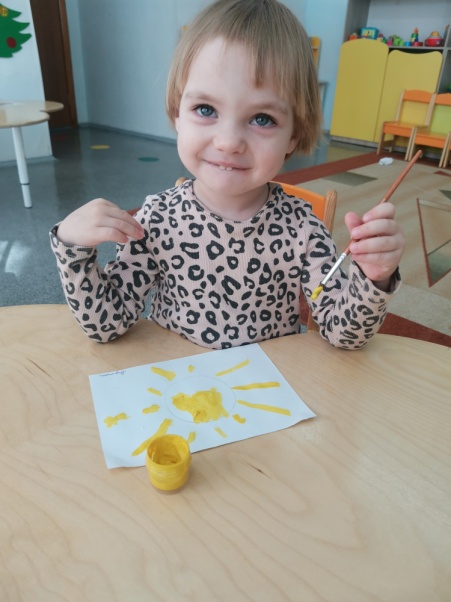 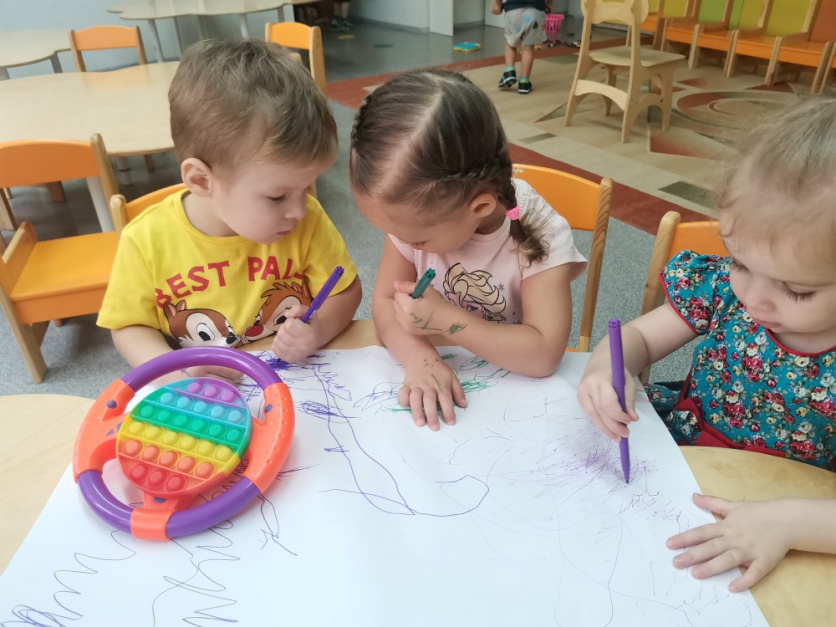 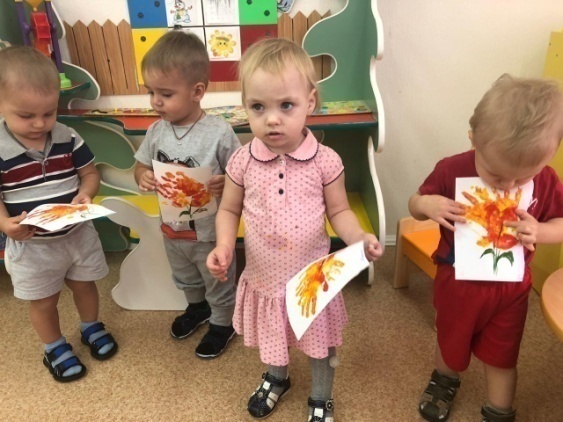 Транслирование опыта практических результатов своей профессиональной деятельности
Проведения открытого показа совместной деятельности взрослого и ребенка «В гости к фее доброты и вежливости», (В рамках тематической недели «Создание педагогических условий, способствующих формированию основ нравственных качеств личности ребенка, развитию его социального и эмоционального интеллекта»)
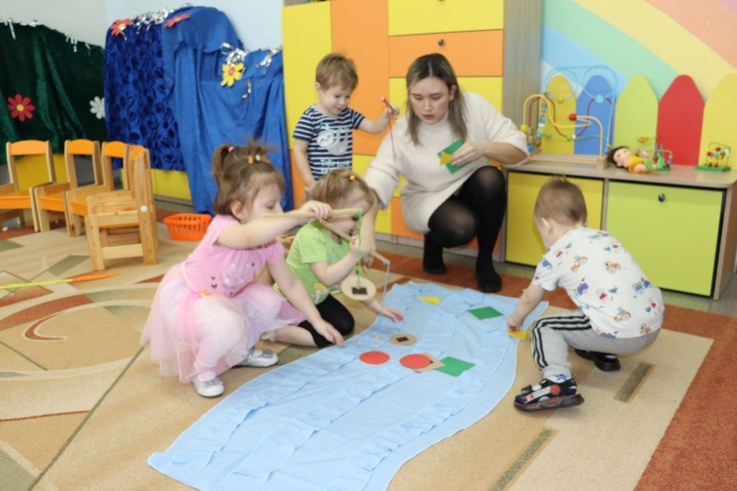 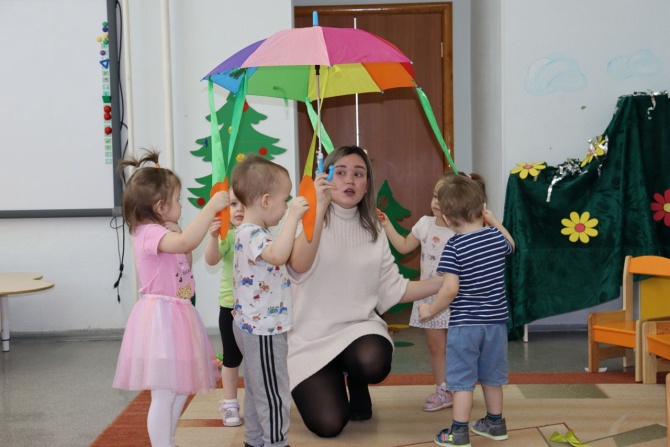 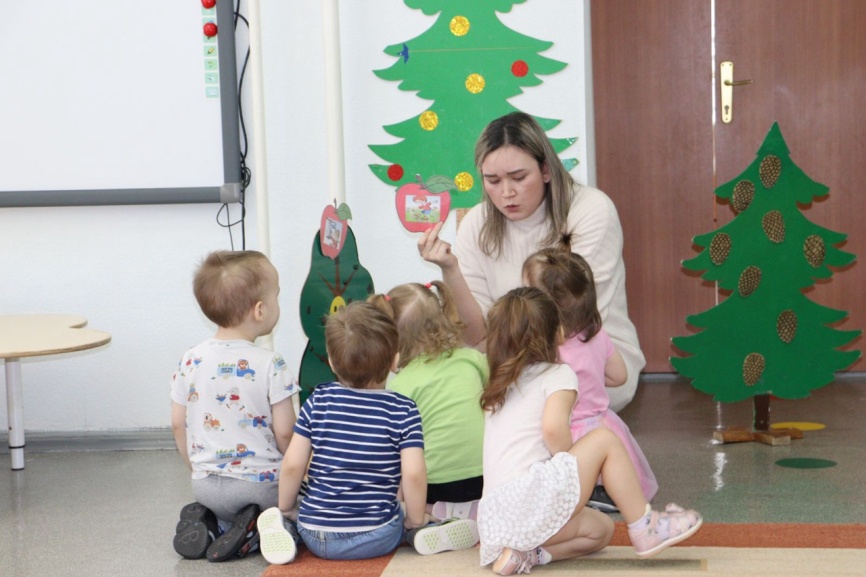 Транслирование опыта практических результатов своей профессиональной деятельности
Проведения открытого показа совместной деятельности взрослого и ребенка «Собачка Линда в гостях у малышей» (в рамках самообразования тема: «Педагогическая технология (пособие) «Первые эмоции», как эффективное средство создания педагогических условий, способствующих развитию социального и эмоционального интеллекта у детей младшего дошкольного возраста»
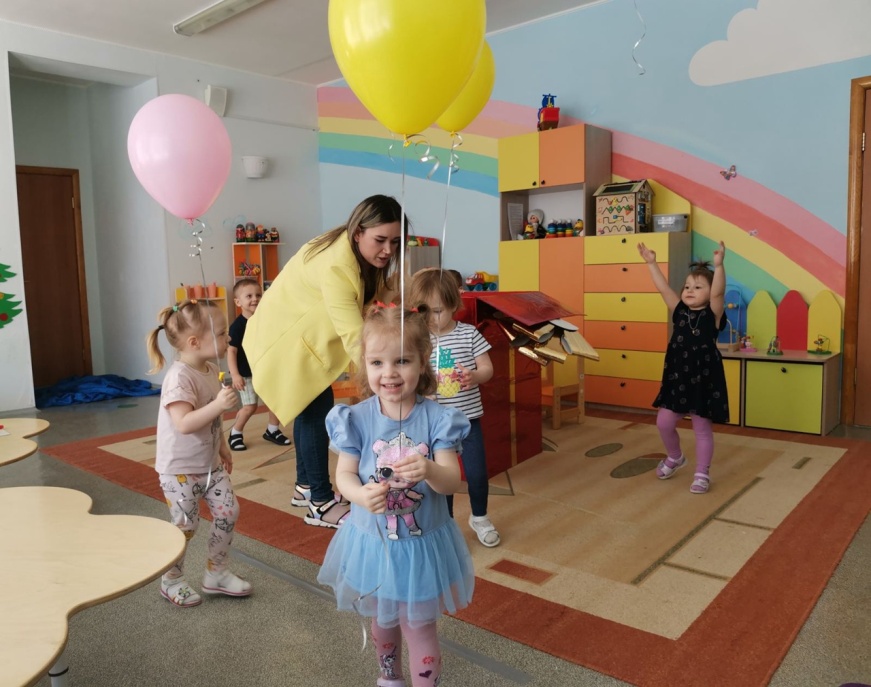 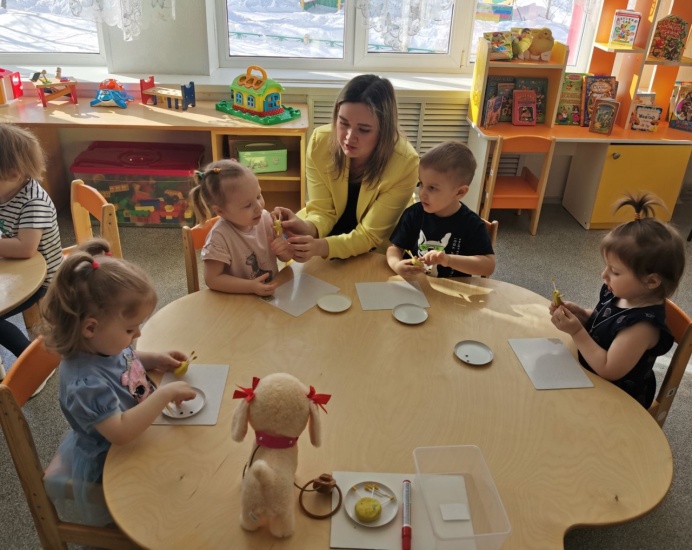 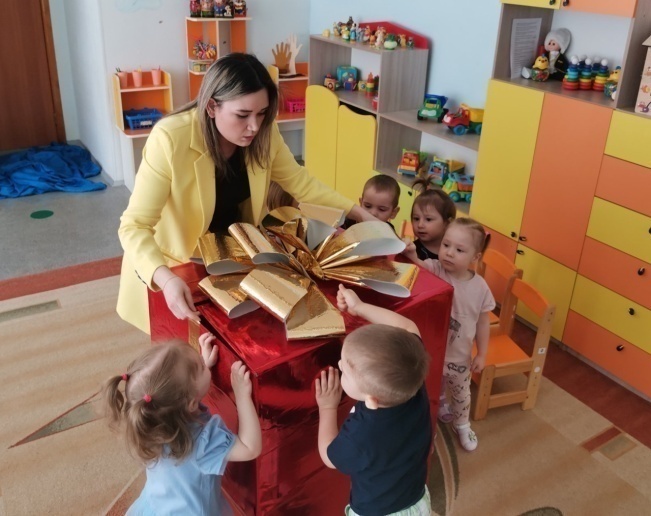 Транслирование опыта практических результатов своей профессиональной деятельности
Спортивные развлечения; досуговые занятия.
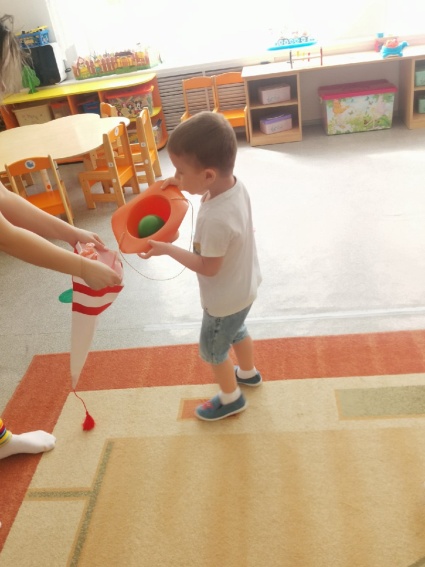 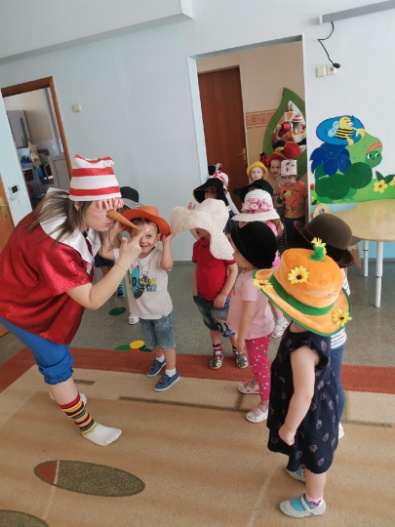 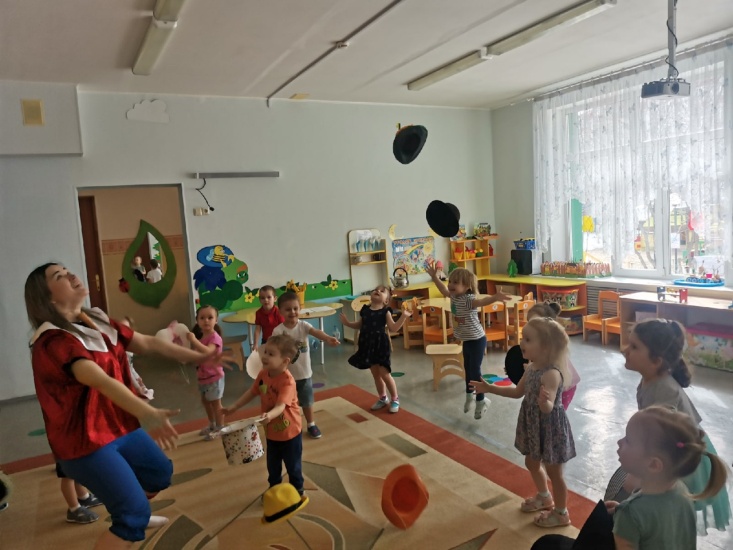 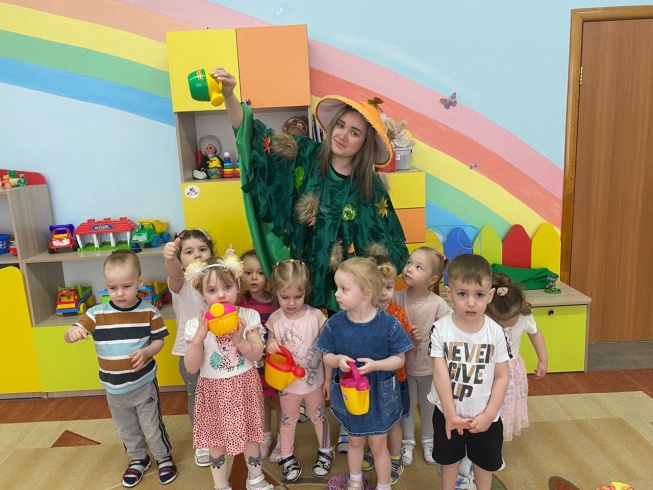 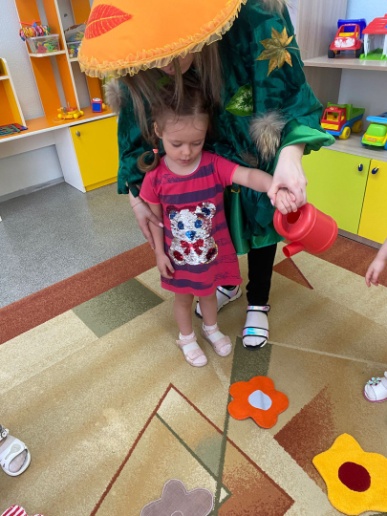 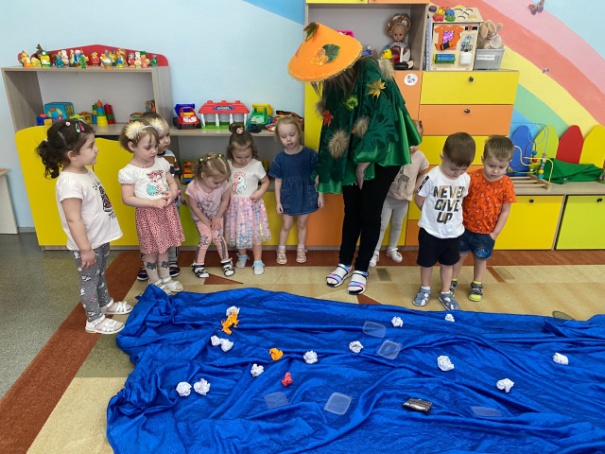 Транслирование опыта практических результатов своей профессиональной деятельности
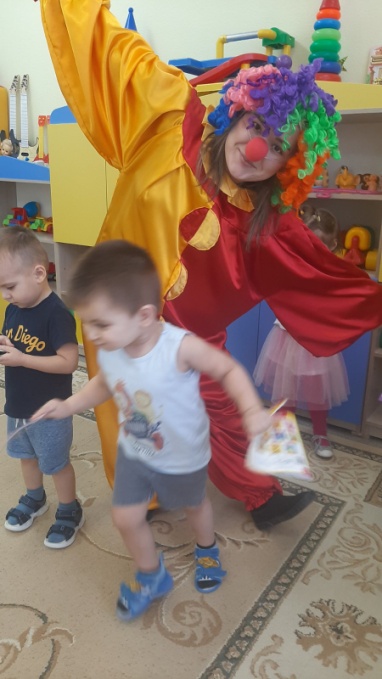 Проведение праздничных мероприятий
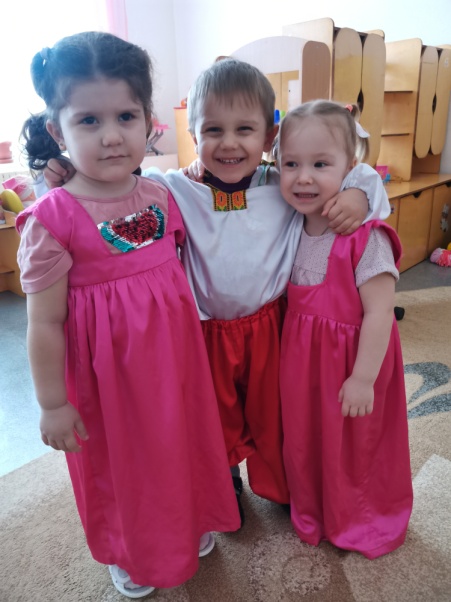 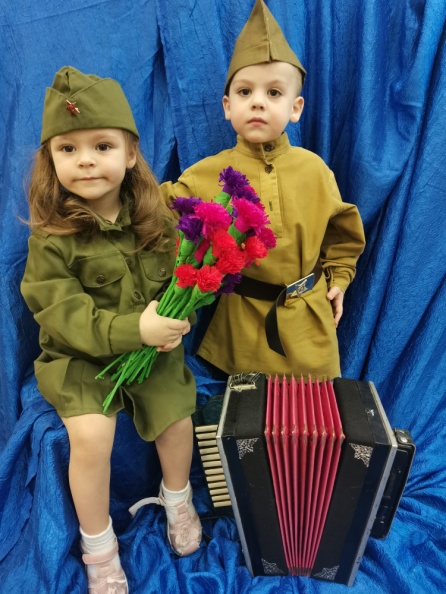 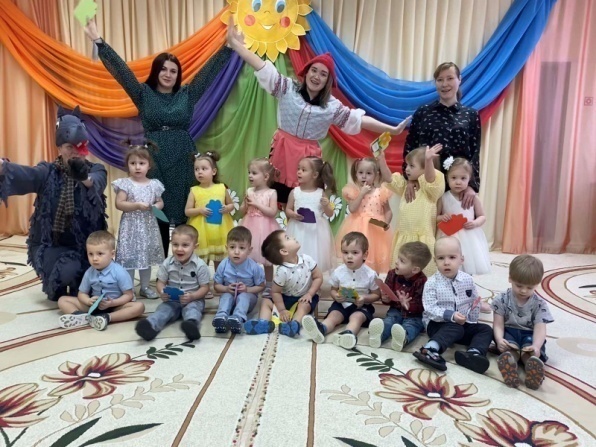 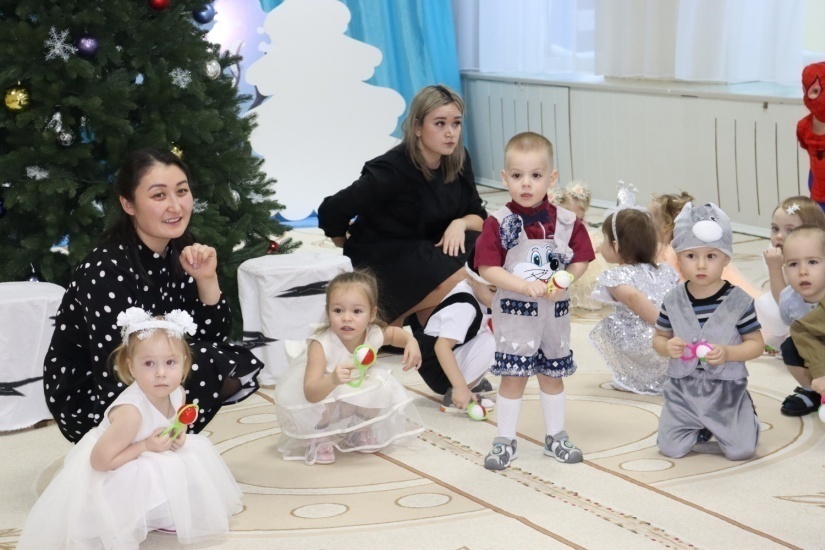 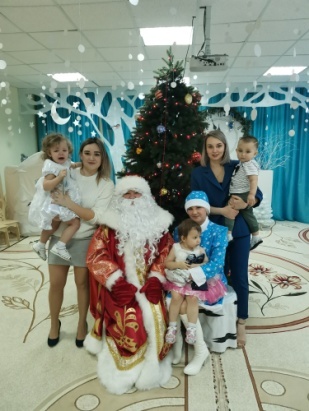 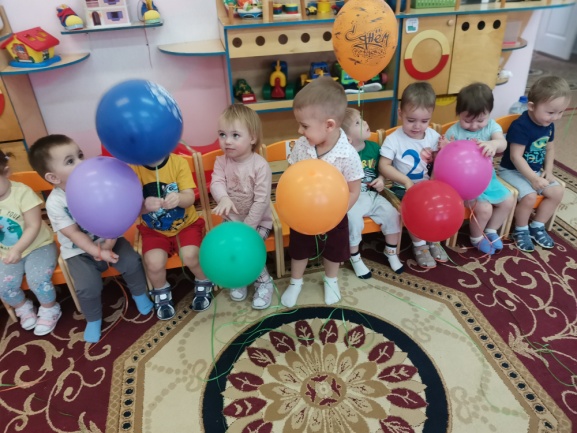 Транслирование опыта практических результатов своей профессиональной деятельности
Проведение непосредственно образовательной деятельности
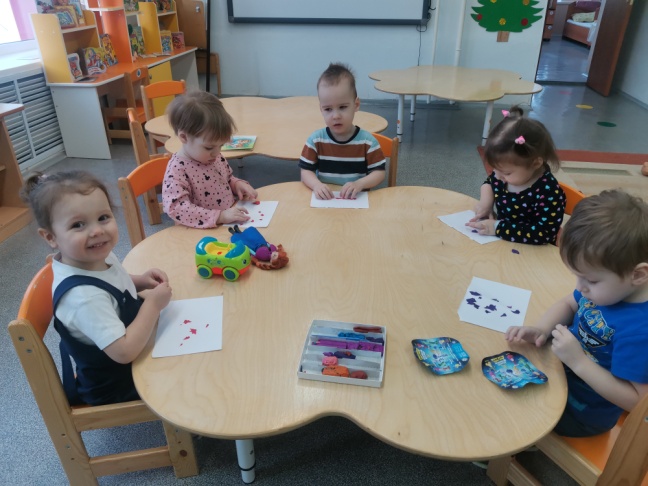 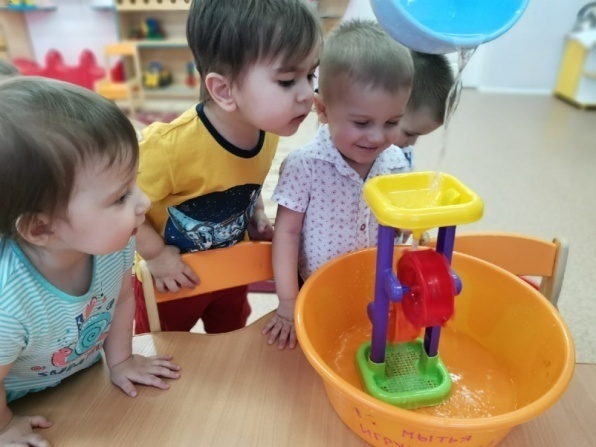 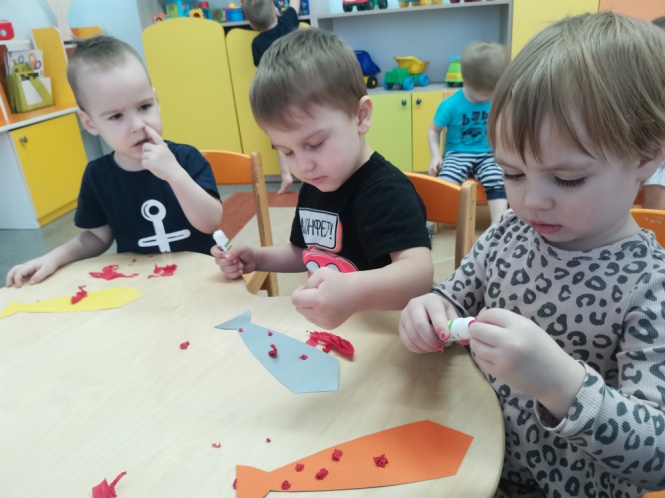 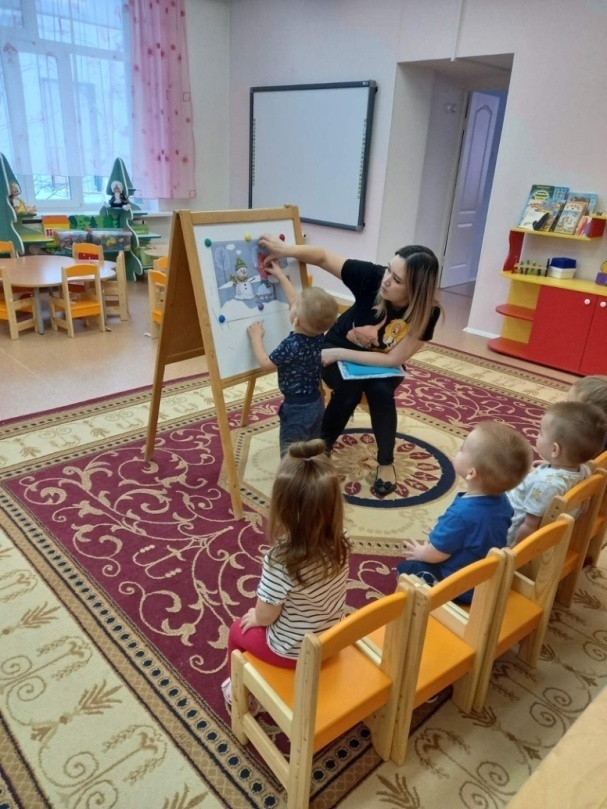 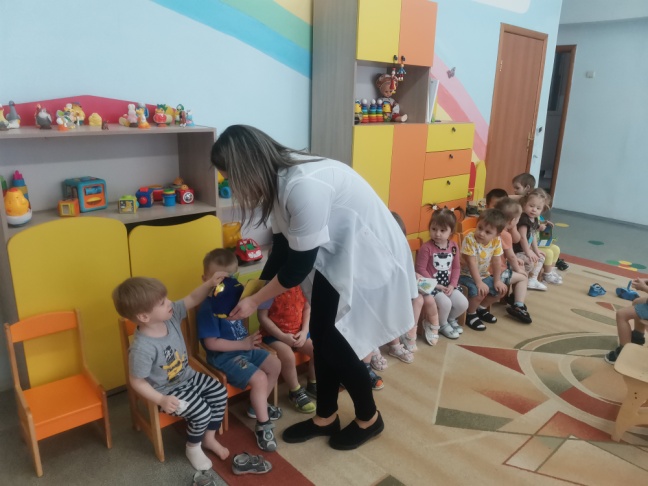 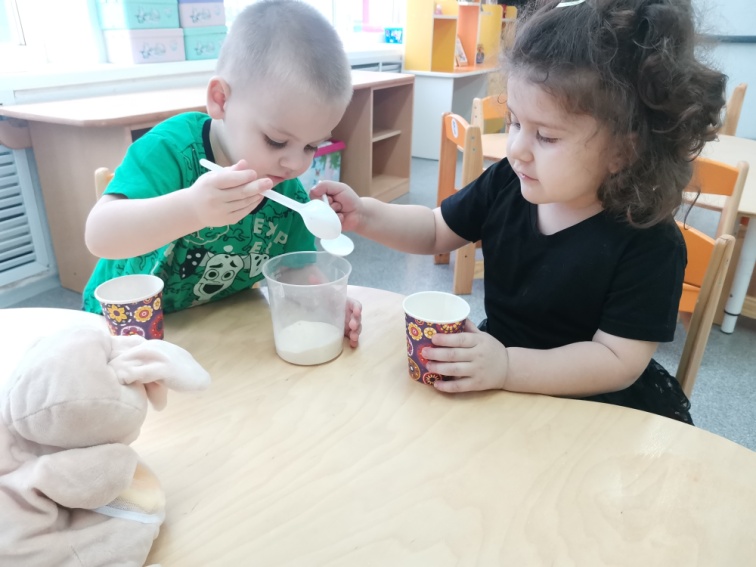 Транслирование опыта практических результатов своей профессиональной деятельности
Работа с родителями
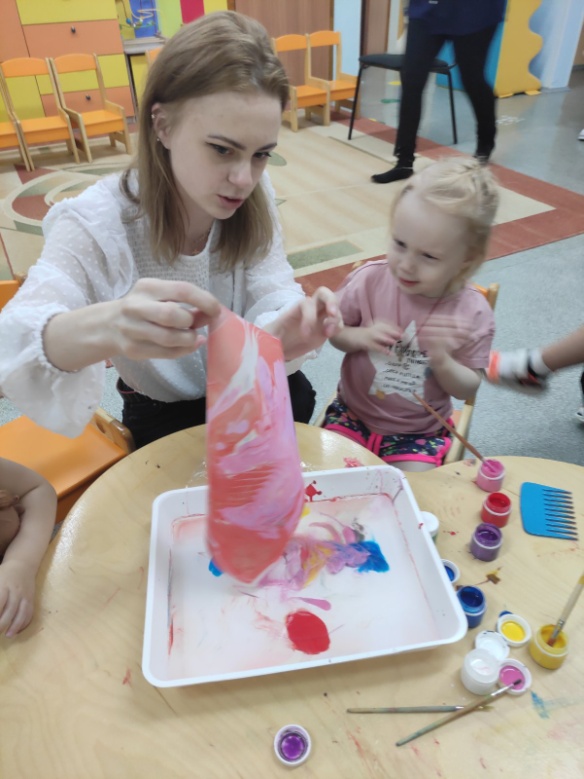 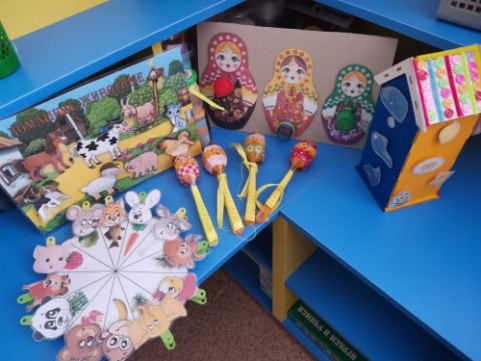 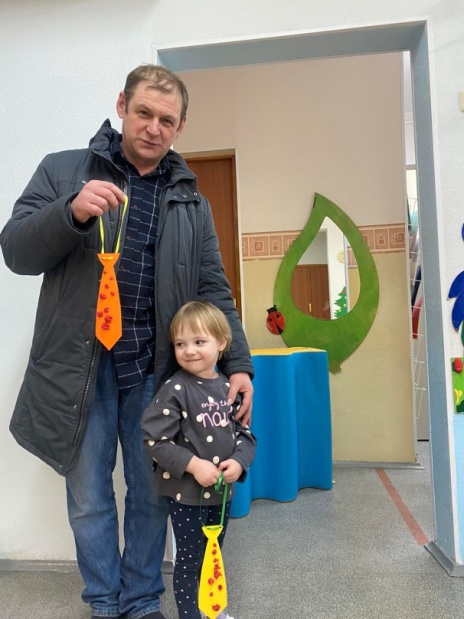 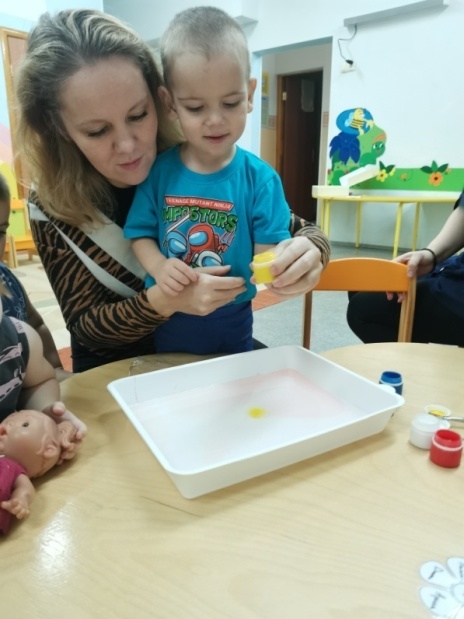 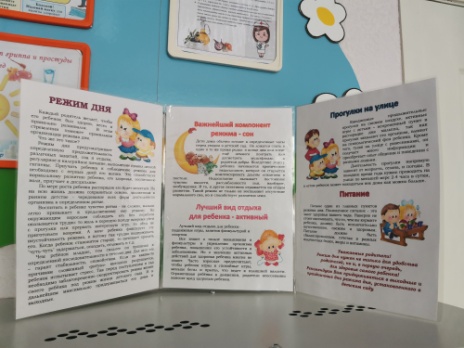 Результаты внеурочной деятельности
Участия в конкурсе педагогов с небольшим стажем работы «Молодые профессионалы»(3 место).






Участия в конкурсе дидактических материалов и пособий для ознакомления детей с культурным наследием народов России. (Грамота 3 место)
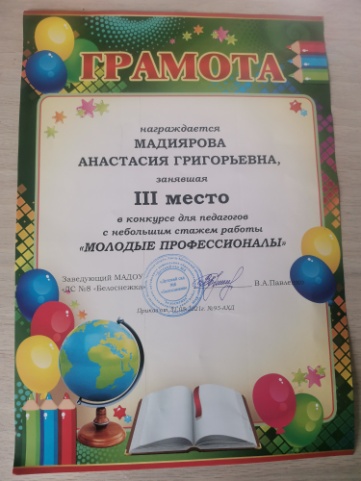 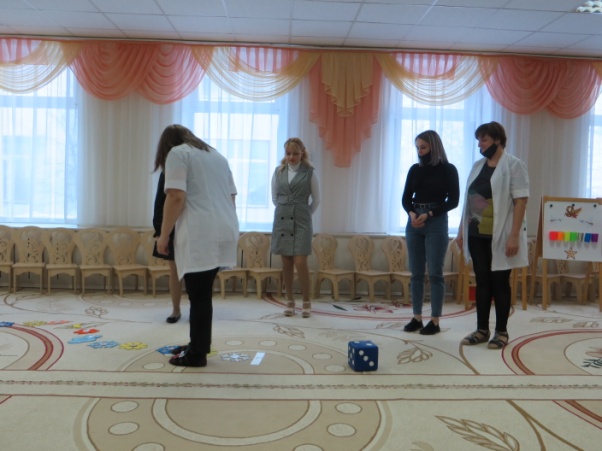 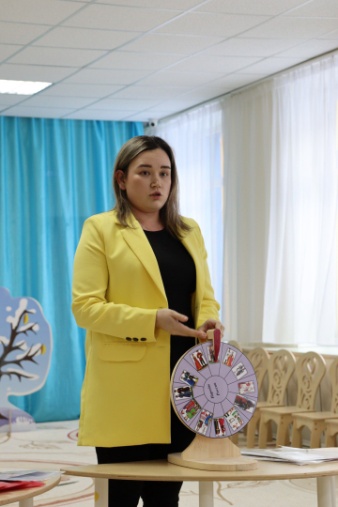 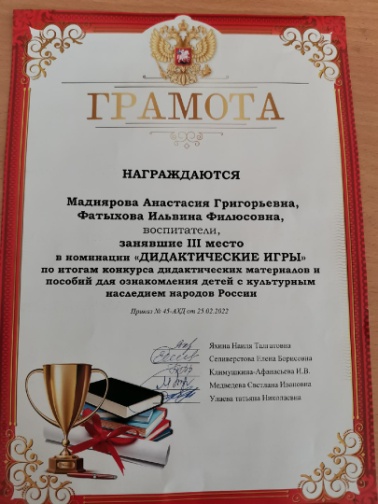 Результаты внеурочной деятельности
Организации и проведения городского методического объединения воспитателей раннего возраста. Тема «Развитие познавательных способностей у детей раннего возраста через разнообразные формы работы» делилась опытом презентация дидактических пособий «Четыре сестрицы»; «Дерево времени». 2021 год.
Участия в городском методическом объединении воспитателей раннего возраста. Тема «Пособие «Умница», как эффективное средство создания педагогических условий, способствующих развитию социального и эмоционального интеллекта дошкольников.» (презентация опыта работы). 2022 год.
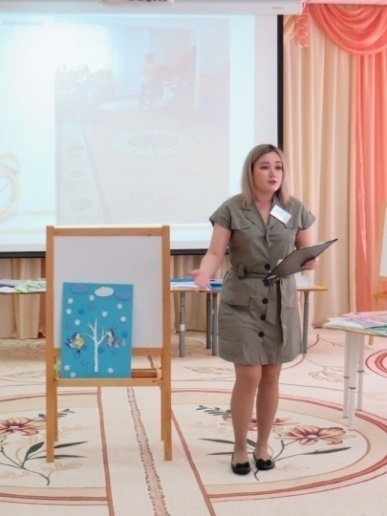 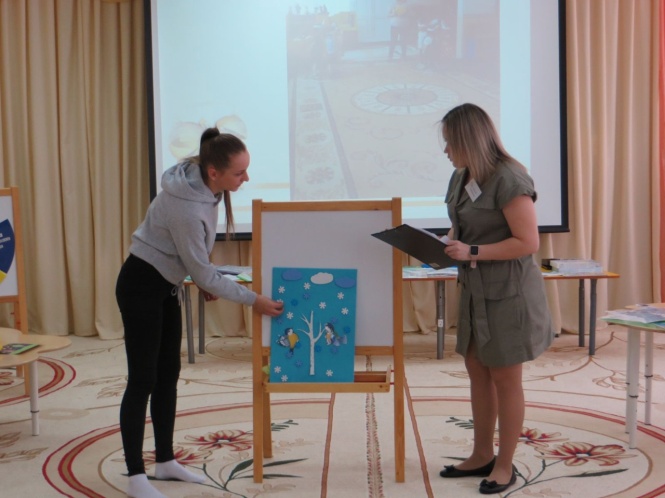 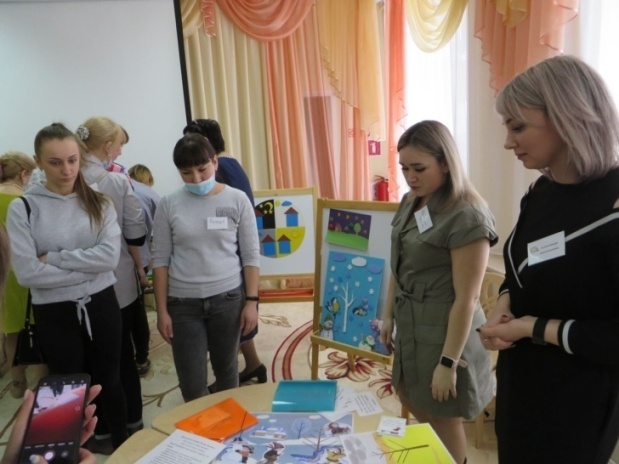 Результаты внеурочной деятельности
Реализация Дополнительной общеразвивающей образовательной программы социально-гуманитарной направленности для детей 5-7 лет «Грамотный пешеход»
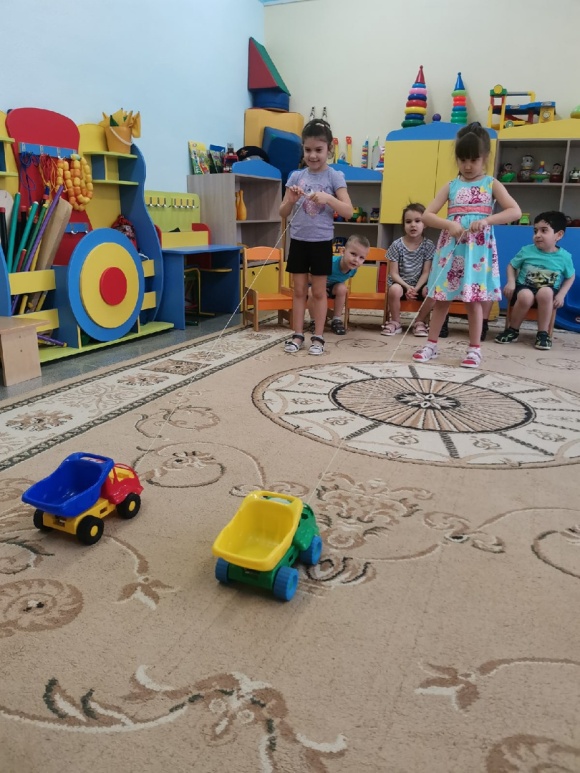 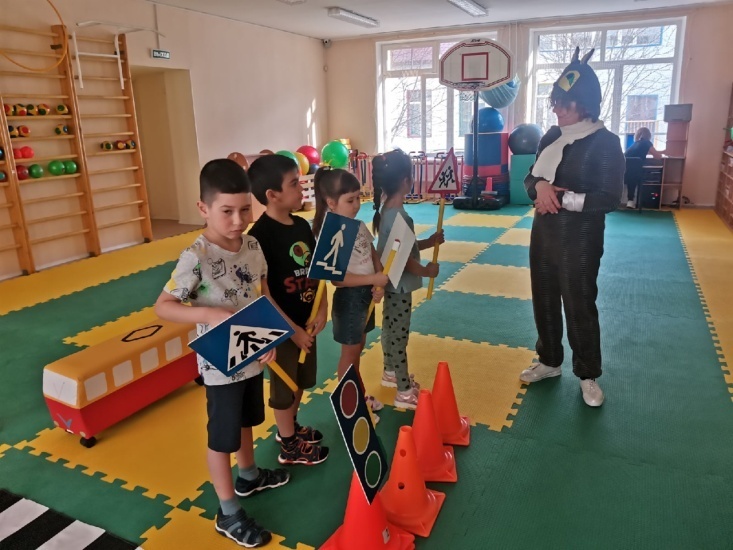 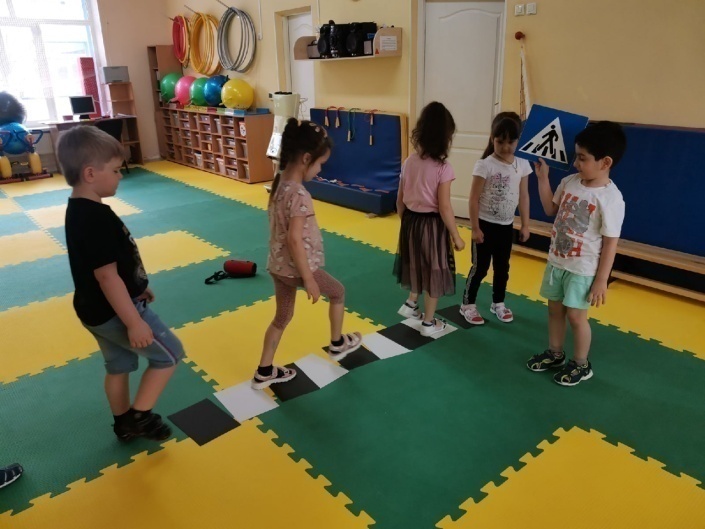 Результаты внеурочной деятельности
Участие в конкурсе дидактических пособий по развитию познавательных интересов и познавательных способностей у детей раннего и дошкольного возраста (формирование временных представлений.
Участия городском методическом мероприятии на тему»Через тернии к звездам».
участие в методическом мероприятии - Дискуссионные качели по теме «Инновационные педагогические технологии, как эффективные средства работы по развитию познавательных интересов и познавательных способностей у детей раннего и дошкольного возраста (формирование временных представлений),
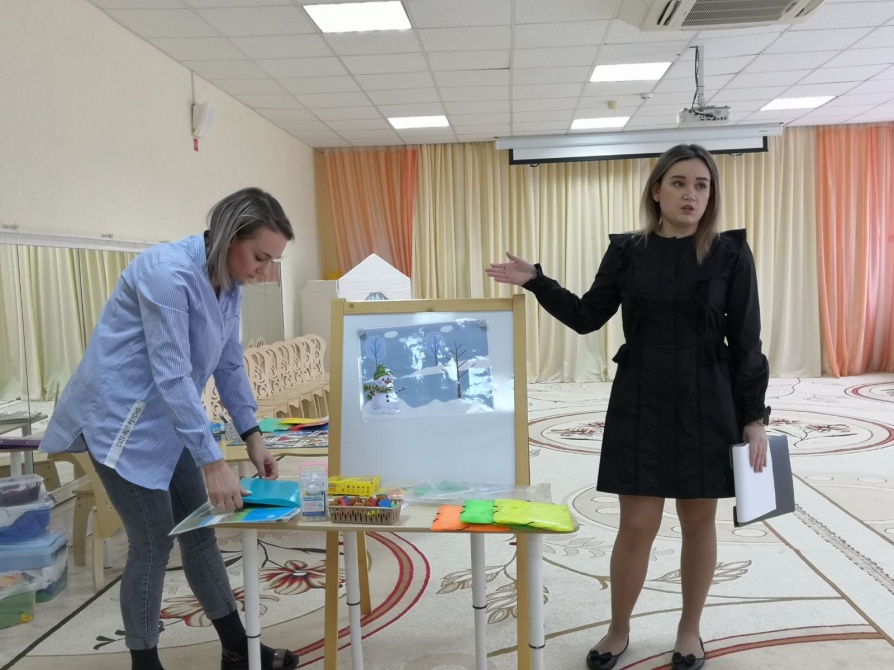 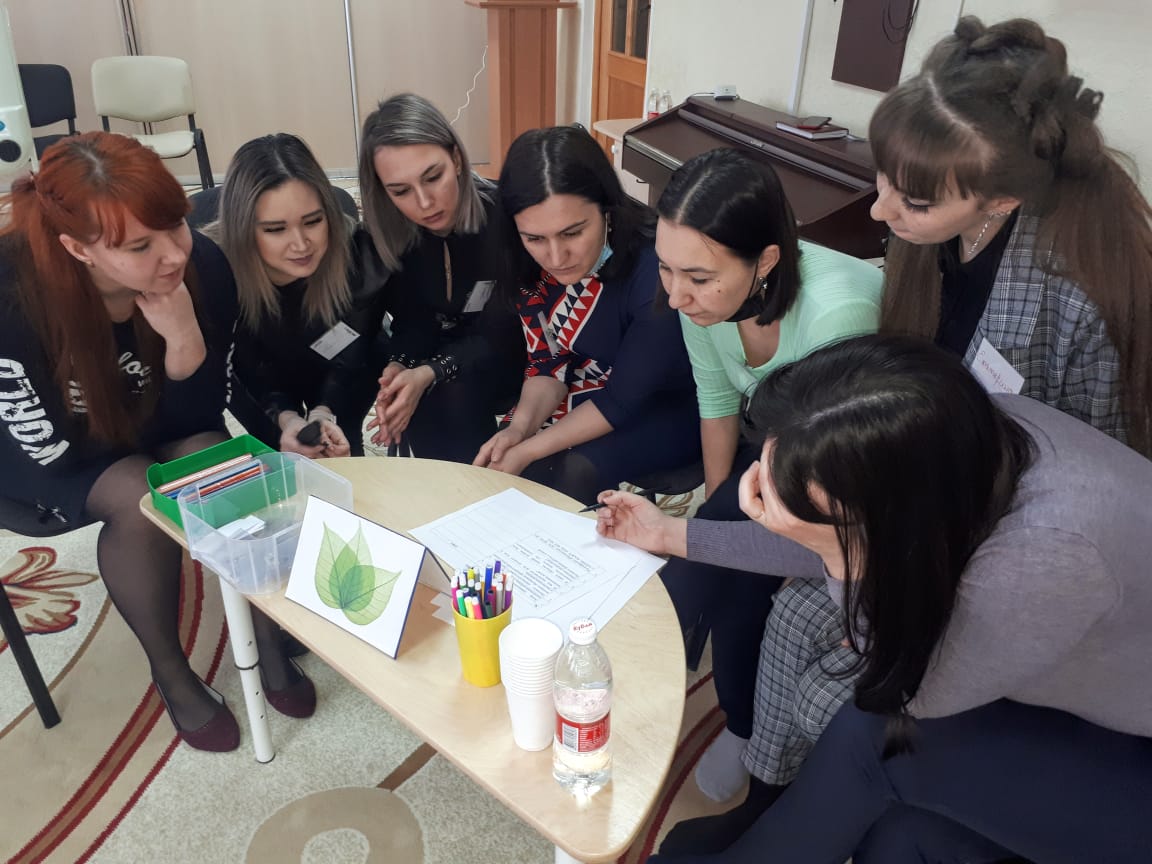 Участие в общественной деятельности детского сада
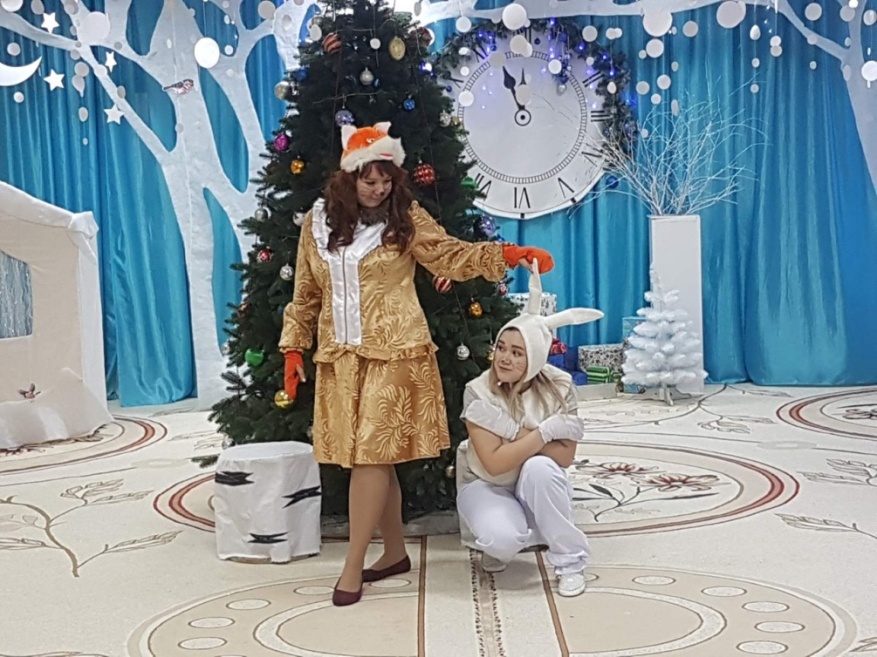 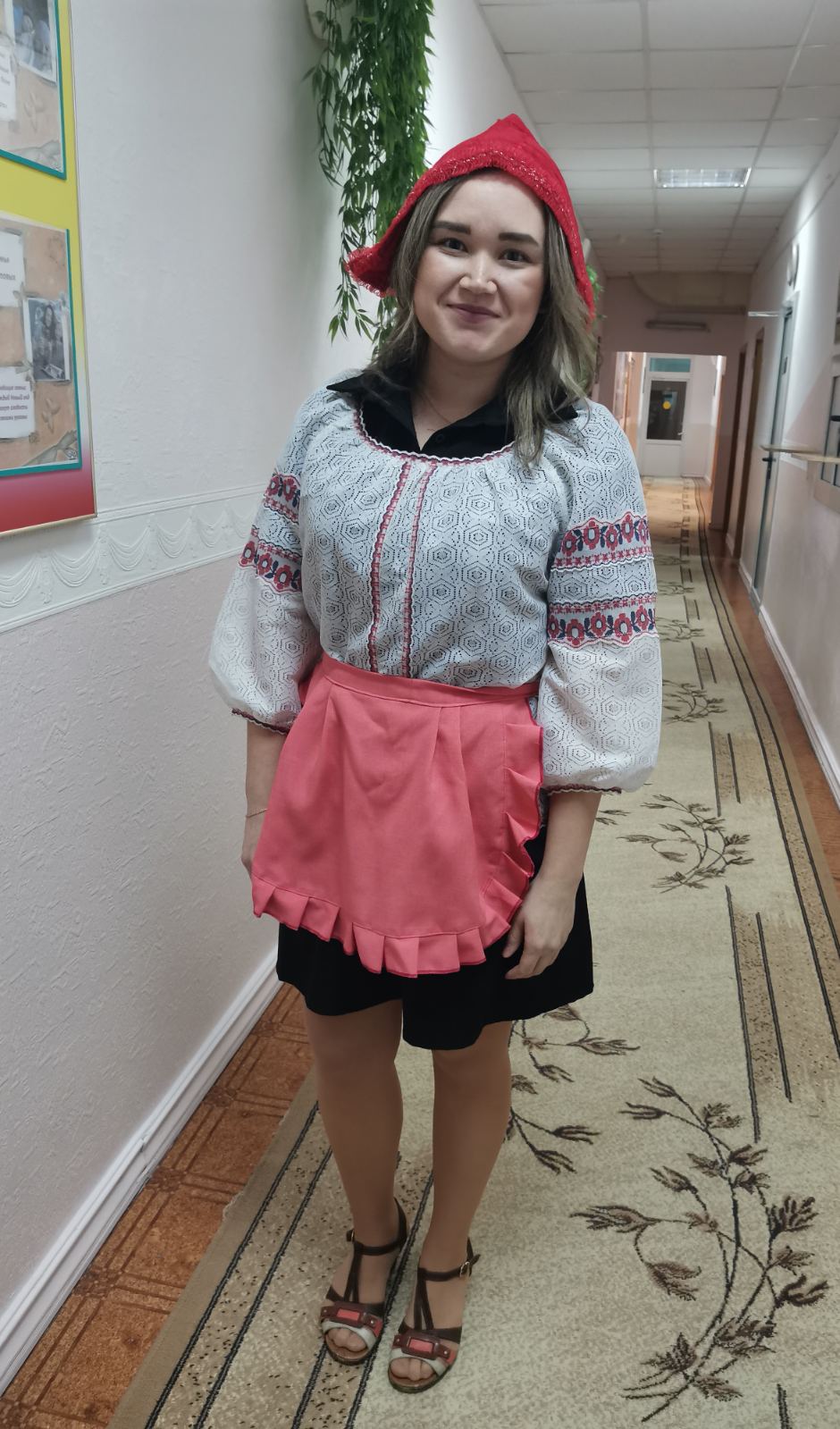 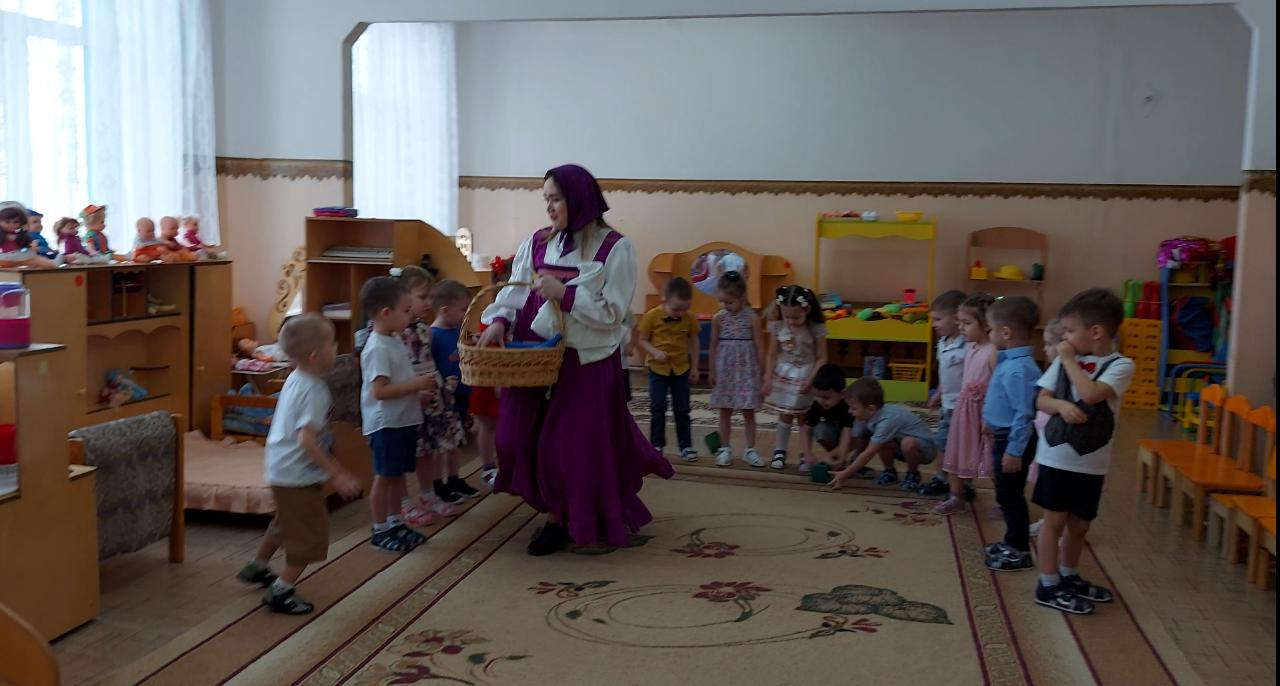 Результаты методической деятельности
разработаны дидактические и методические материалами: для проведения образовательной деятельности, индивидуальной работы детьми , разработала дидактическое пособие 
«Четыре сестрицы»;
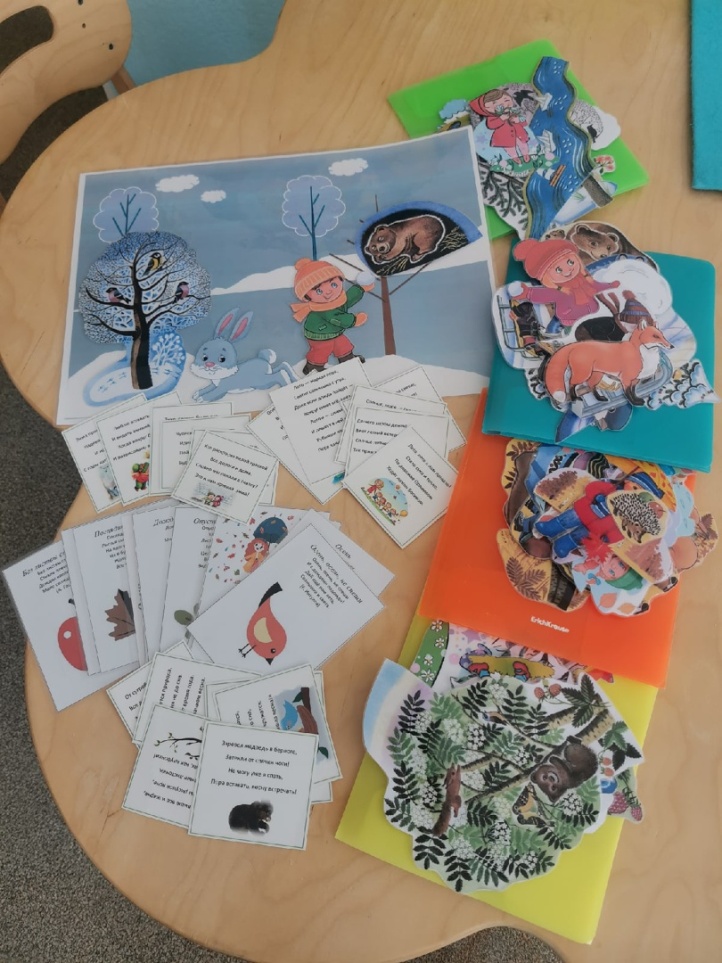 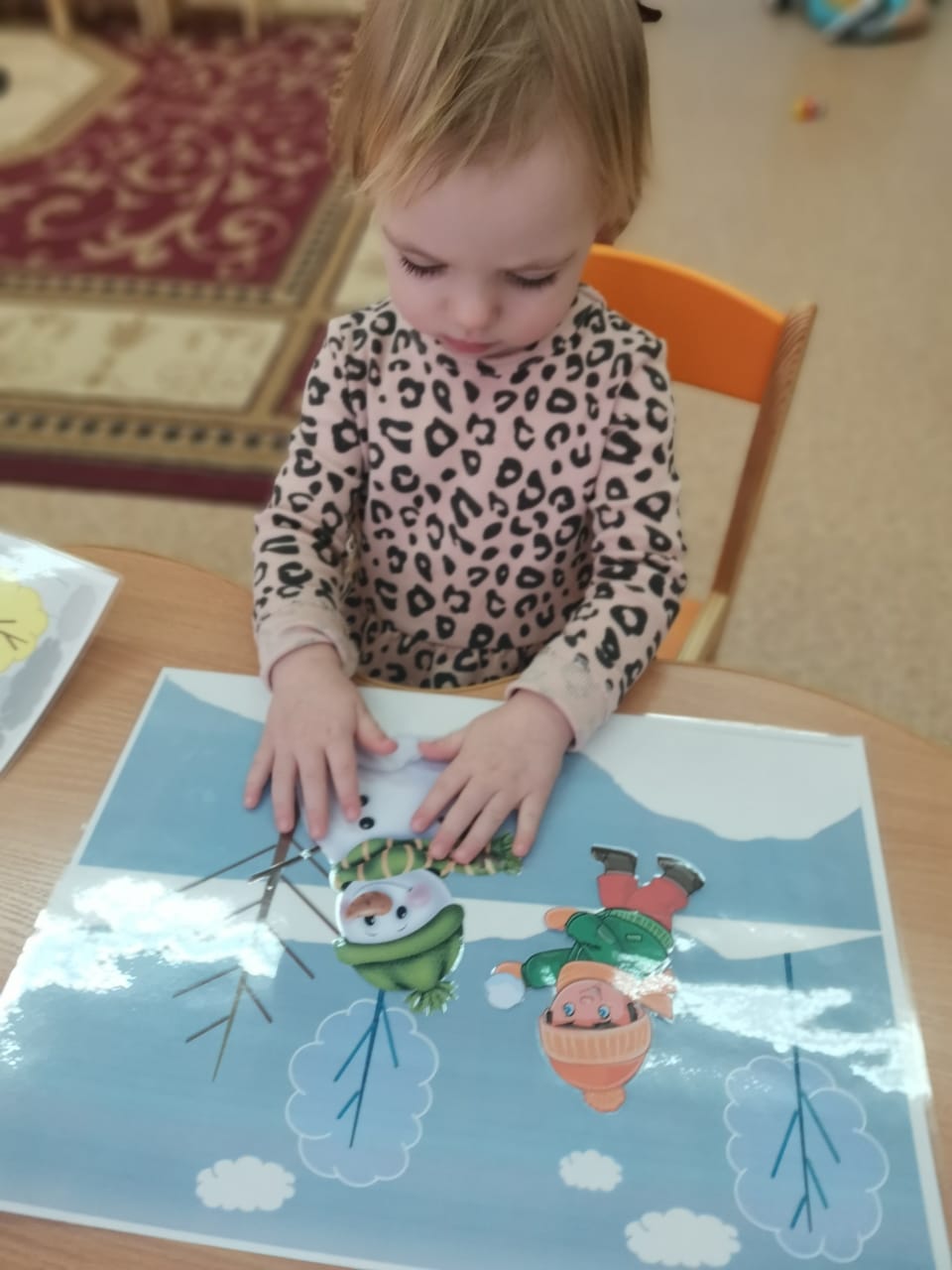 Результаты методической деятельности
интерактивная карта «Дерево времени»
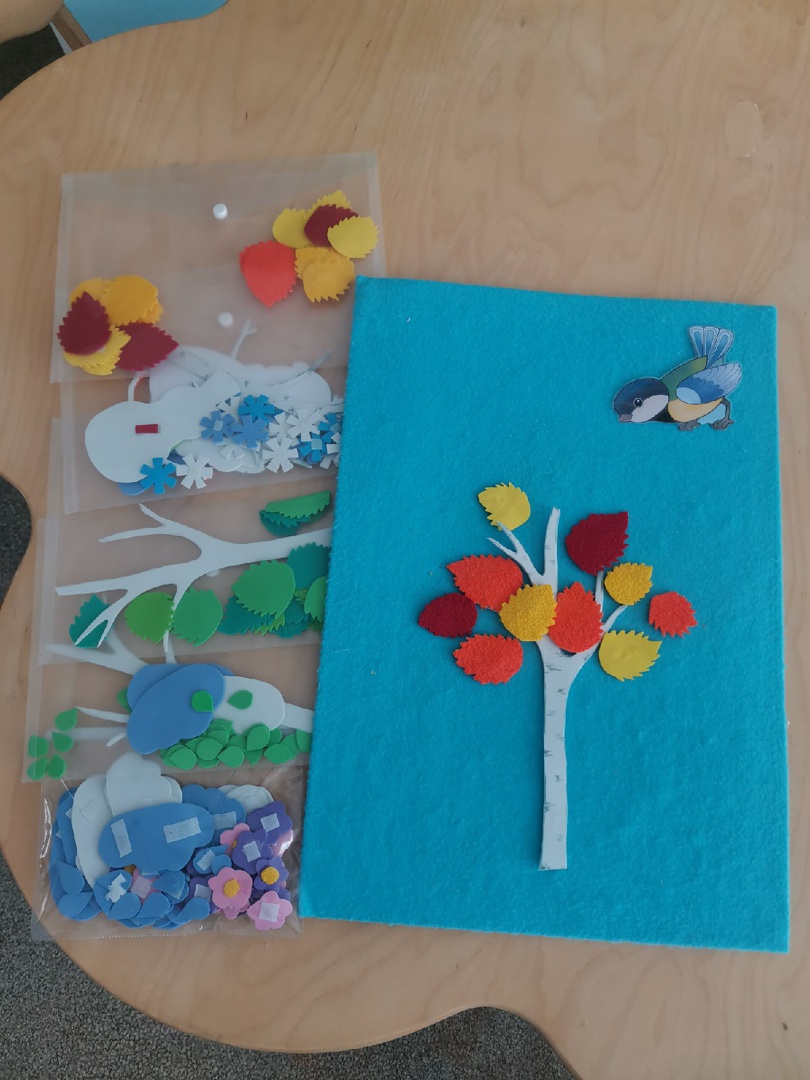 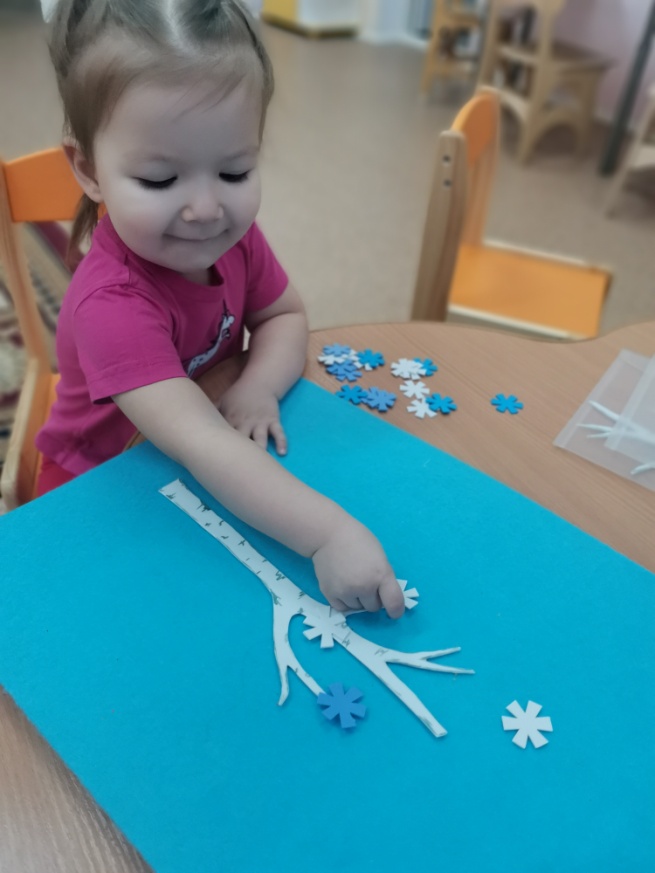 Результаты методической деятельности
Напольная игра-ходилка «Путешествие во времени»
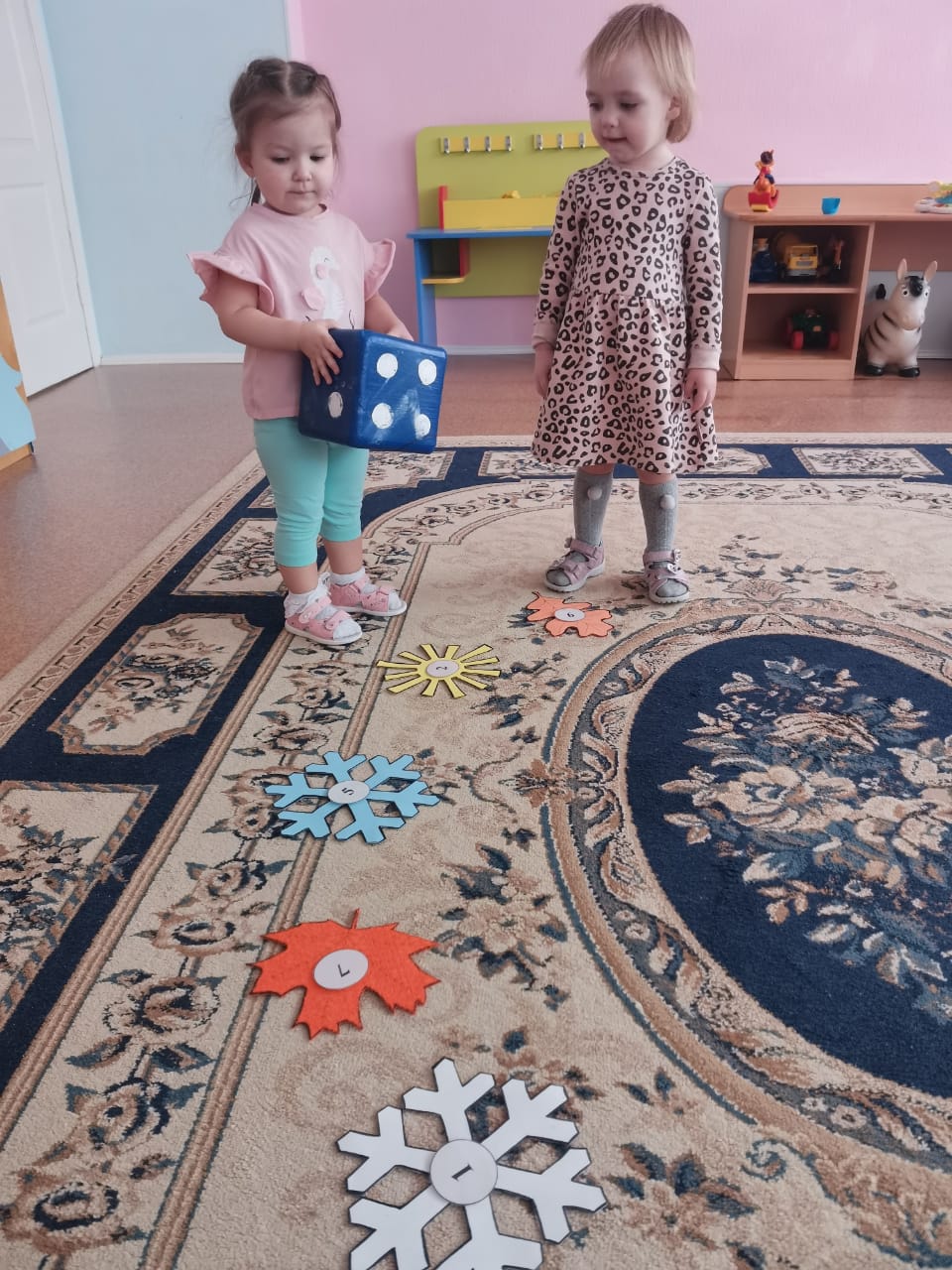 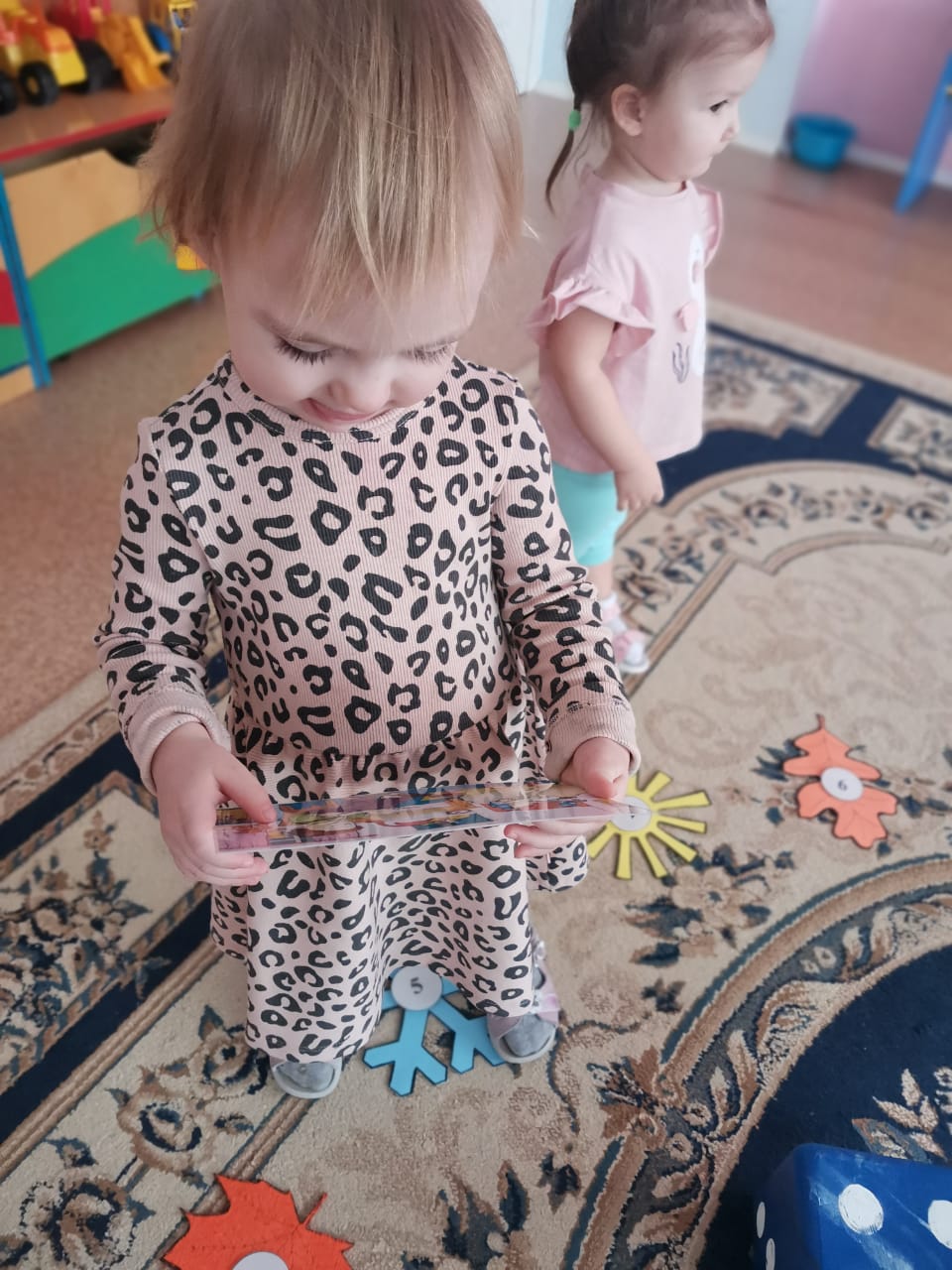 Результаты методической деятельности
Дидактическая игра «Колесо дружбы»
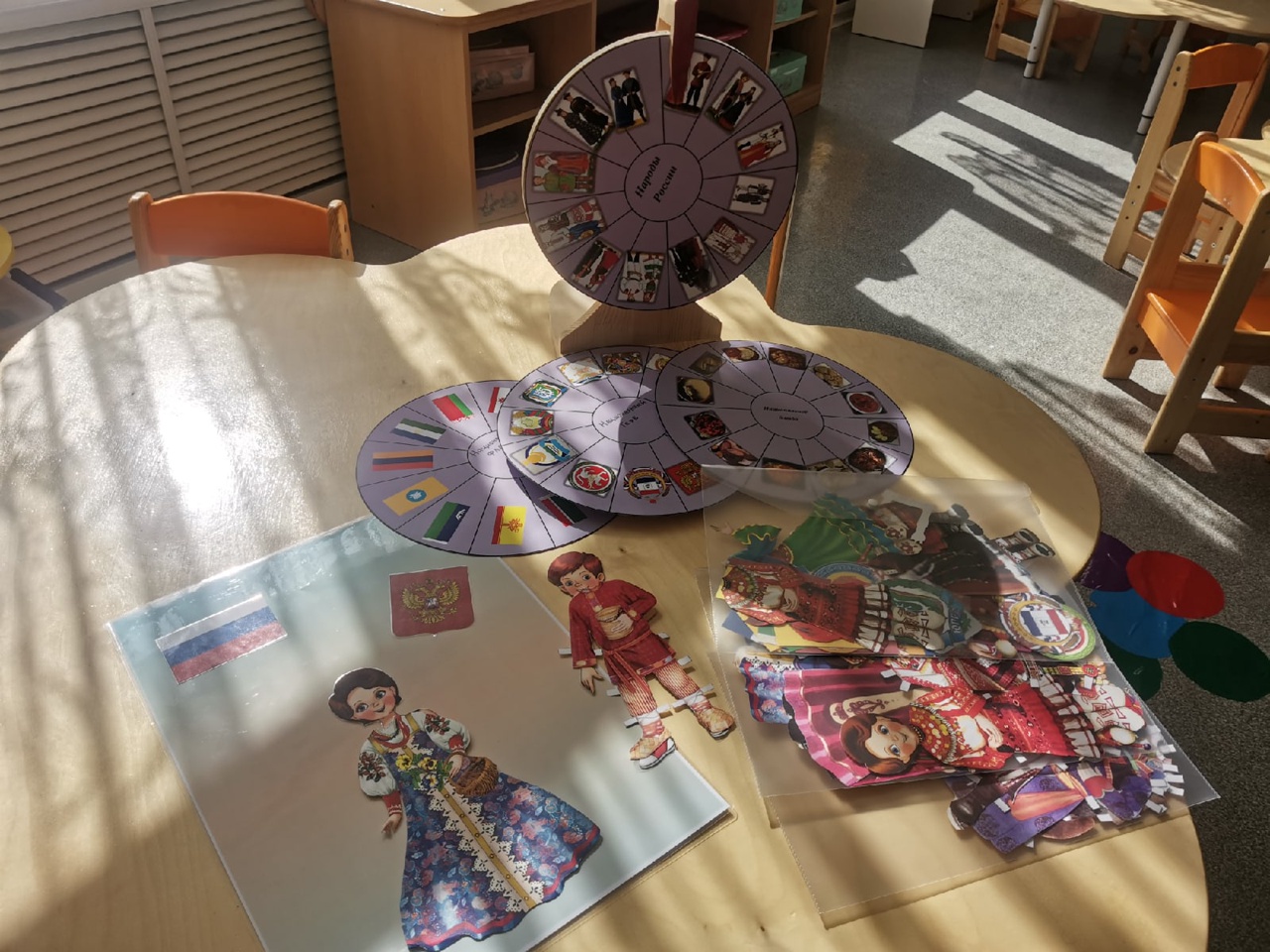 Достижения педагога
Участия в интернет - конкурсах профессионального мастерства
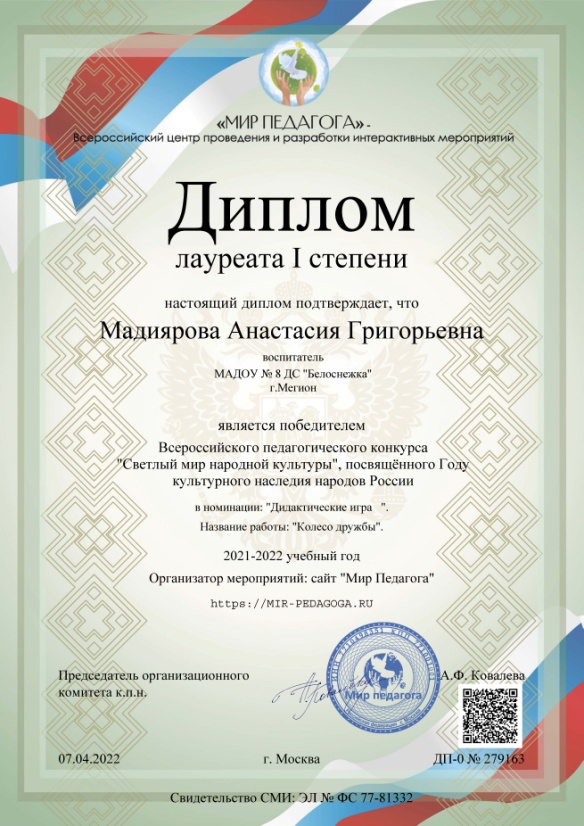 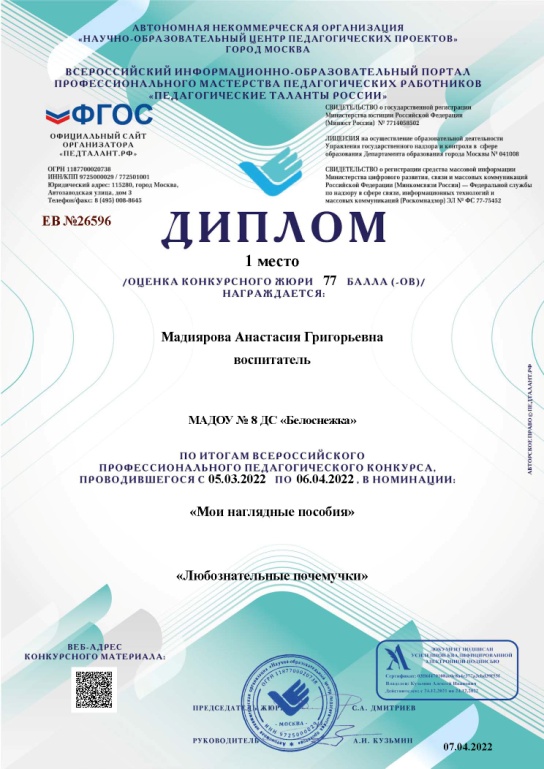 Диплом лауреата I степени во Всероссийском педагогическом конкурсе «Светлый мир народной культуры», посвященном году культурного наследия народов России, 2022 год
Диплом 1 место во всероссийском профессиональном педагогическом конкурсе в номинации «Мои наглядные пособия», 2022 год.
Достижения педагога
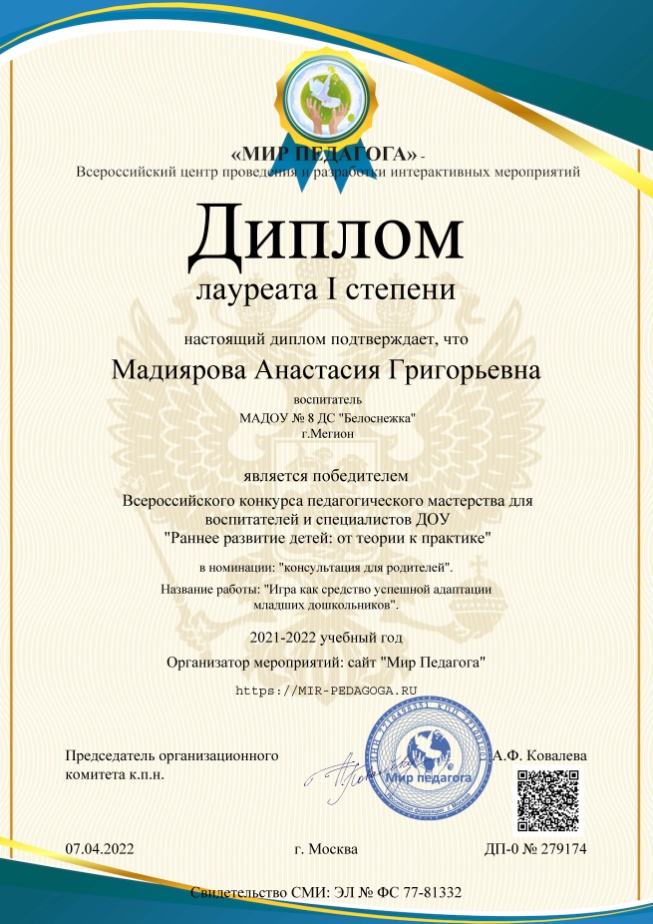 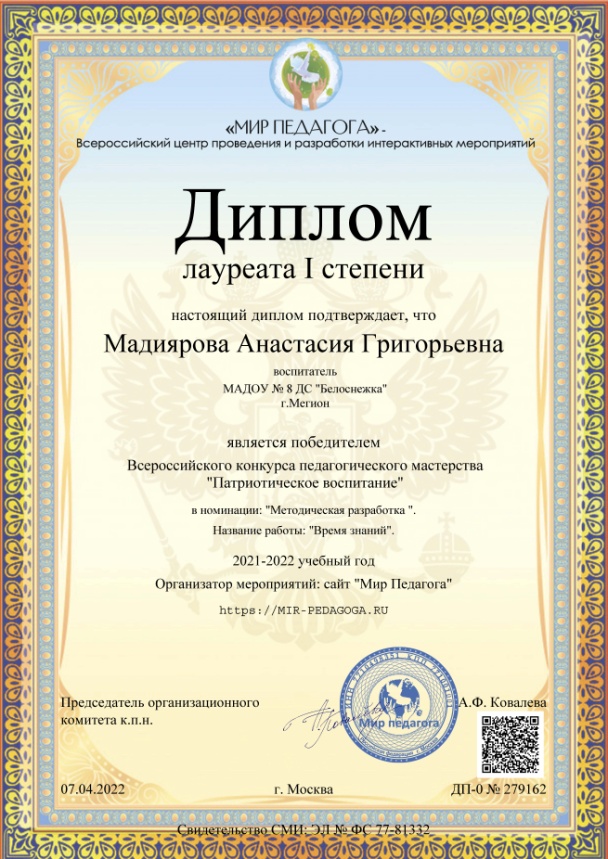 Диплом лауреата I степени во Всероссийском конкурсе педагогического мастерства для воспитателей и специалистов ДОУ «Раннее развитие детей: от теории к практике», 2022 год
Диплом лауреата Iстепени во Всероссийском конкурсе педагогического мастерства «Патриотическое воспитание», 2022 год.
Достижения педагога
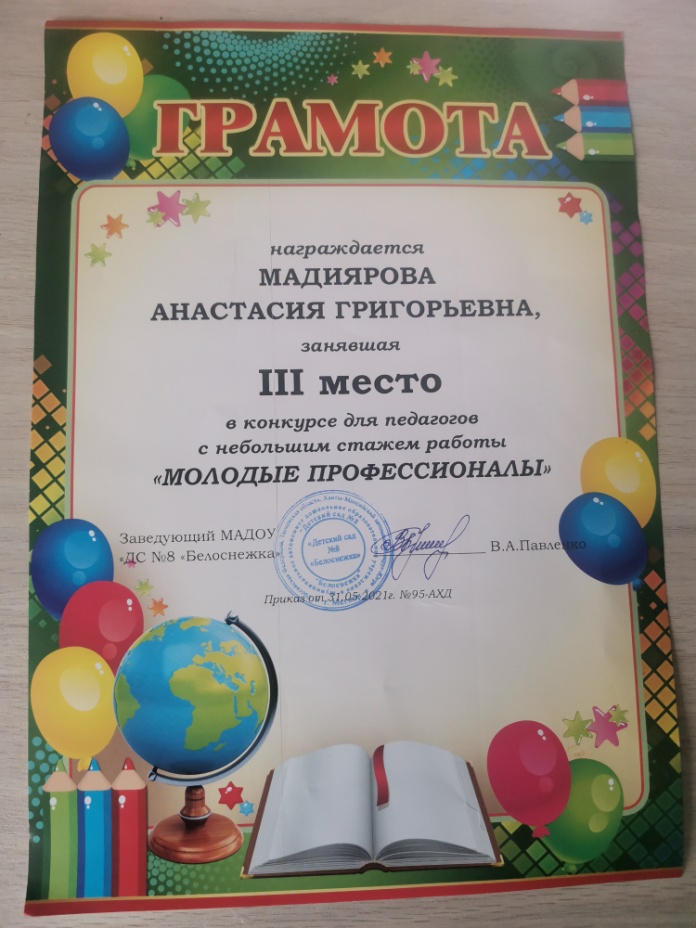 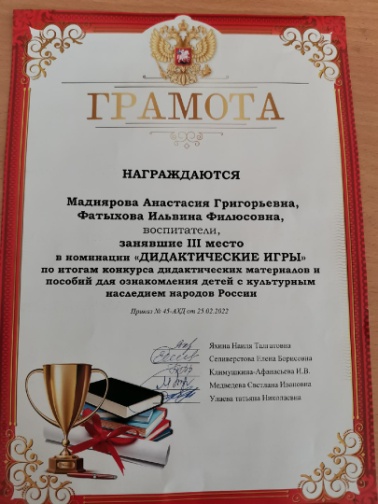 Участия в конкурсе дидактических материалов и пособий для ознакомления детей с культурным наследием народов России.
 (Грамота 3 место)
Участия в конкурсе педагогов с небольшим стажем работы «Молодые профессионалы» (Грамота, 3 место):
Достижение обучающихся
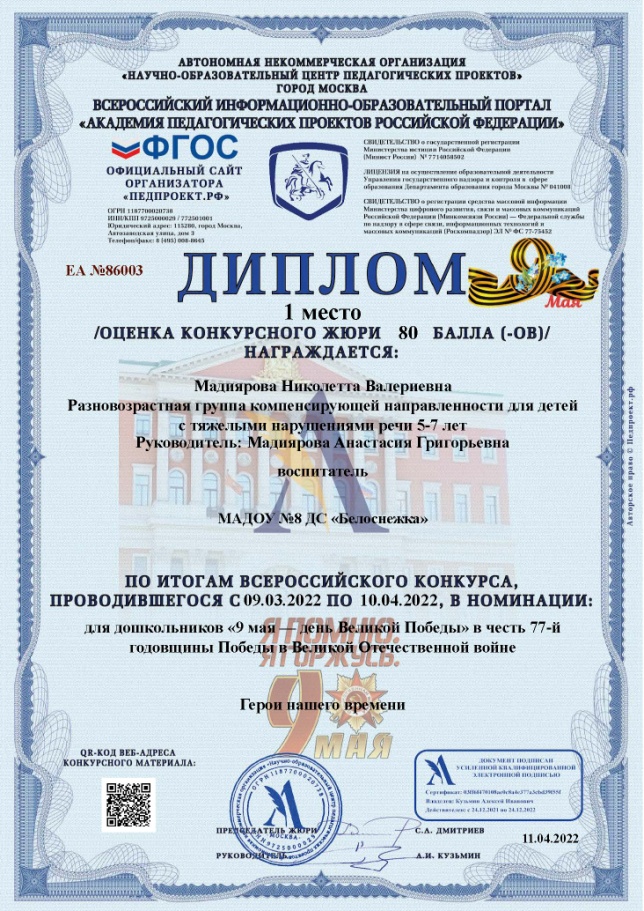 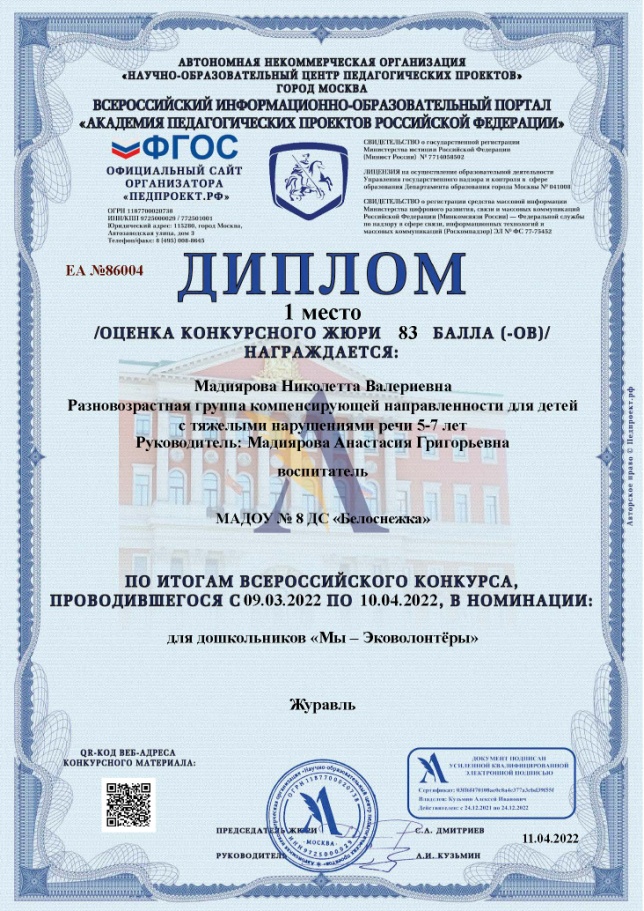 Диплом I место во всероссийском конкурсе 9 – мая день Великой Победы» в честь 77–й годовщины Победы в Великой Отечественной войне
Диплом I место во всероссийском конкурсе «Мы Экволонтеры
Достижение обучающихся
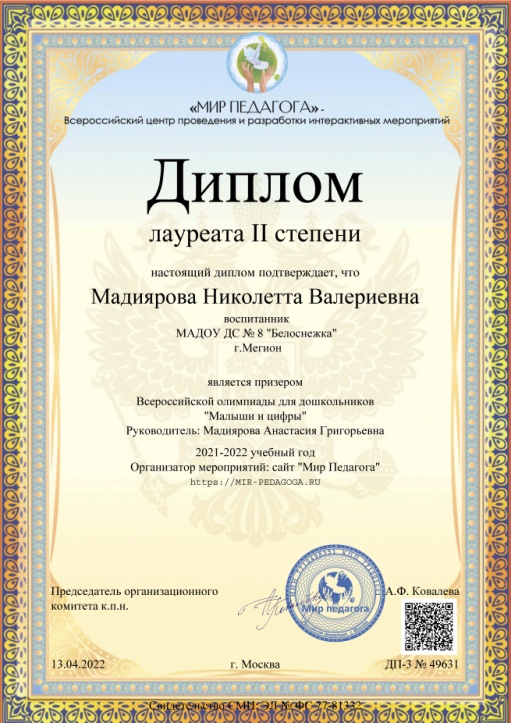 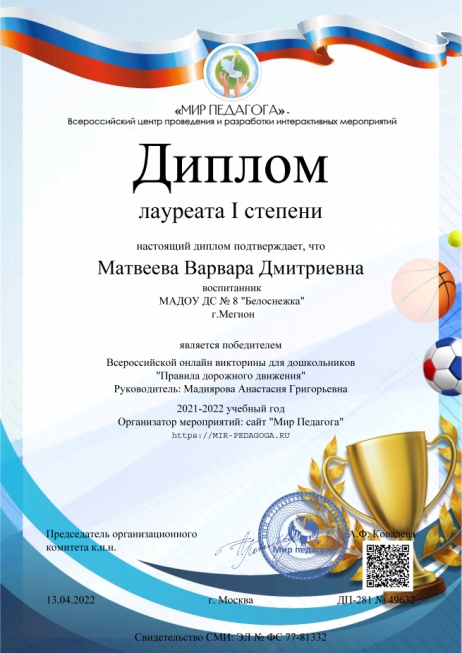 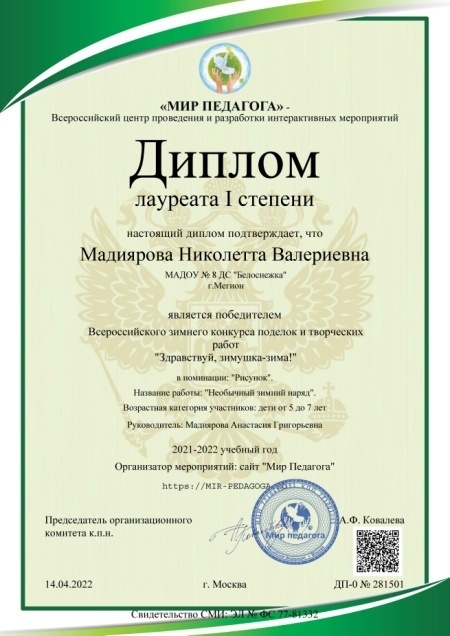 Диплом лауреата I степени во всероссийском конкурсе зимних подделок и творческих работ «Здравствуй, зимушка – зима!»
Диплом лауреата II степени во всероссийской олимпиаде для дошкольников «Малыши и цифры»
Диплом лауреата I степени всероссийской викторине для дошкольников «Правила дорожного движения»
Достижение обучающихся
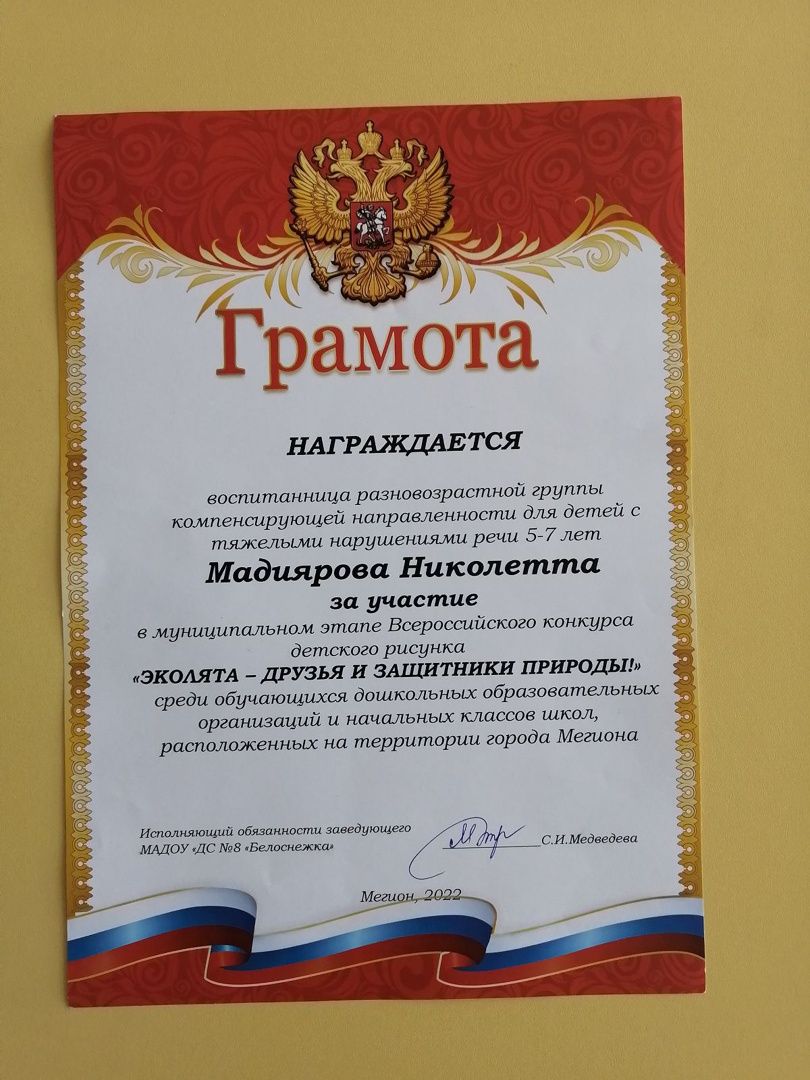 Участие во всероссийском конкурсе детских рисунко «Эколята – друзья и защитники природы»